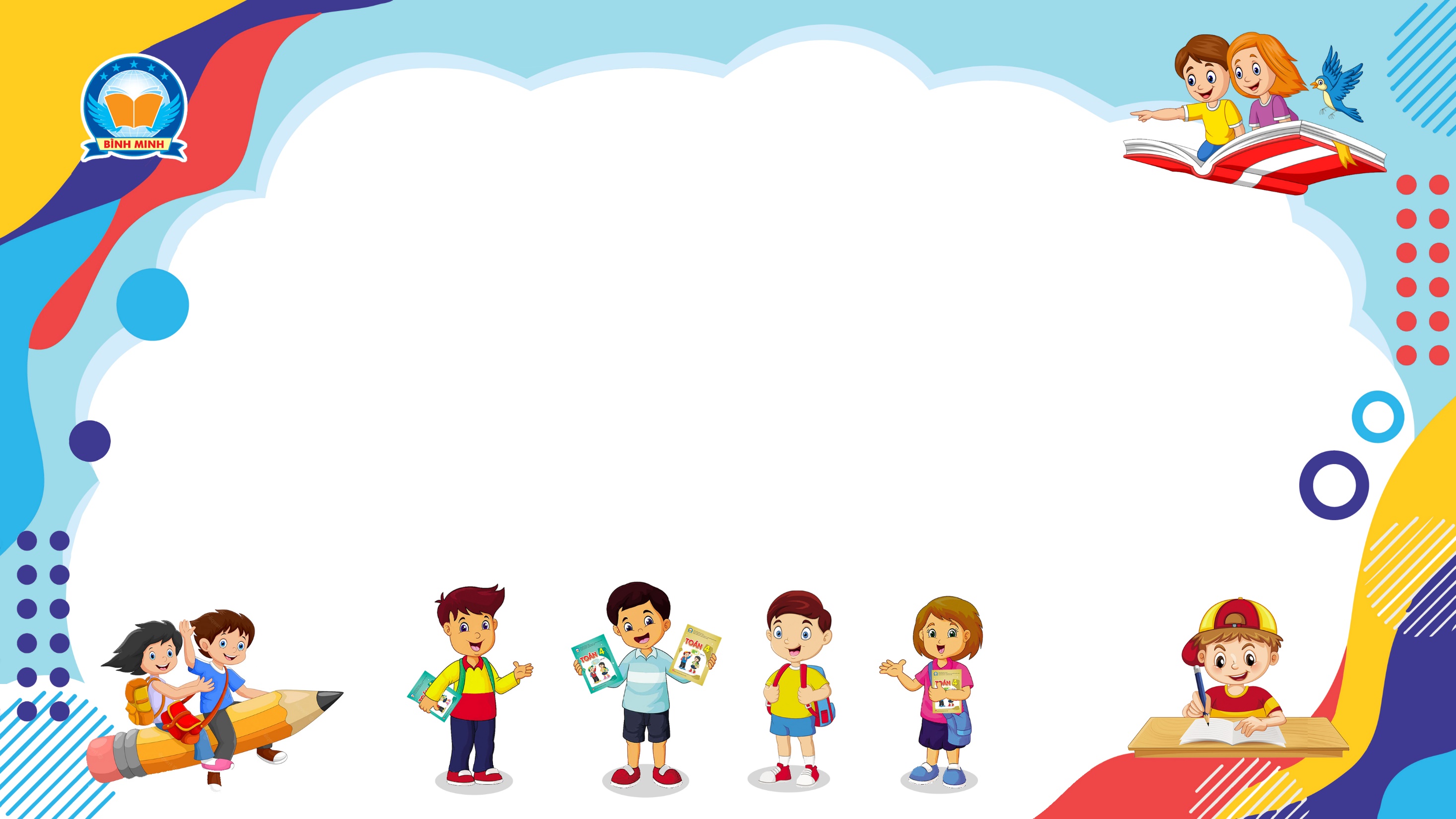 Bài 99
LUYỆN TẬP
(Sách giáo khoa Toán 3 - Tập hai - Trang 15)
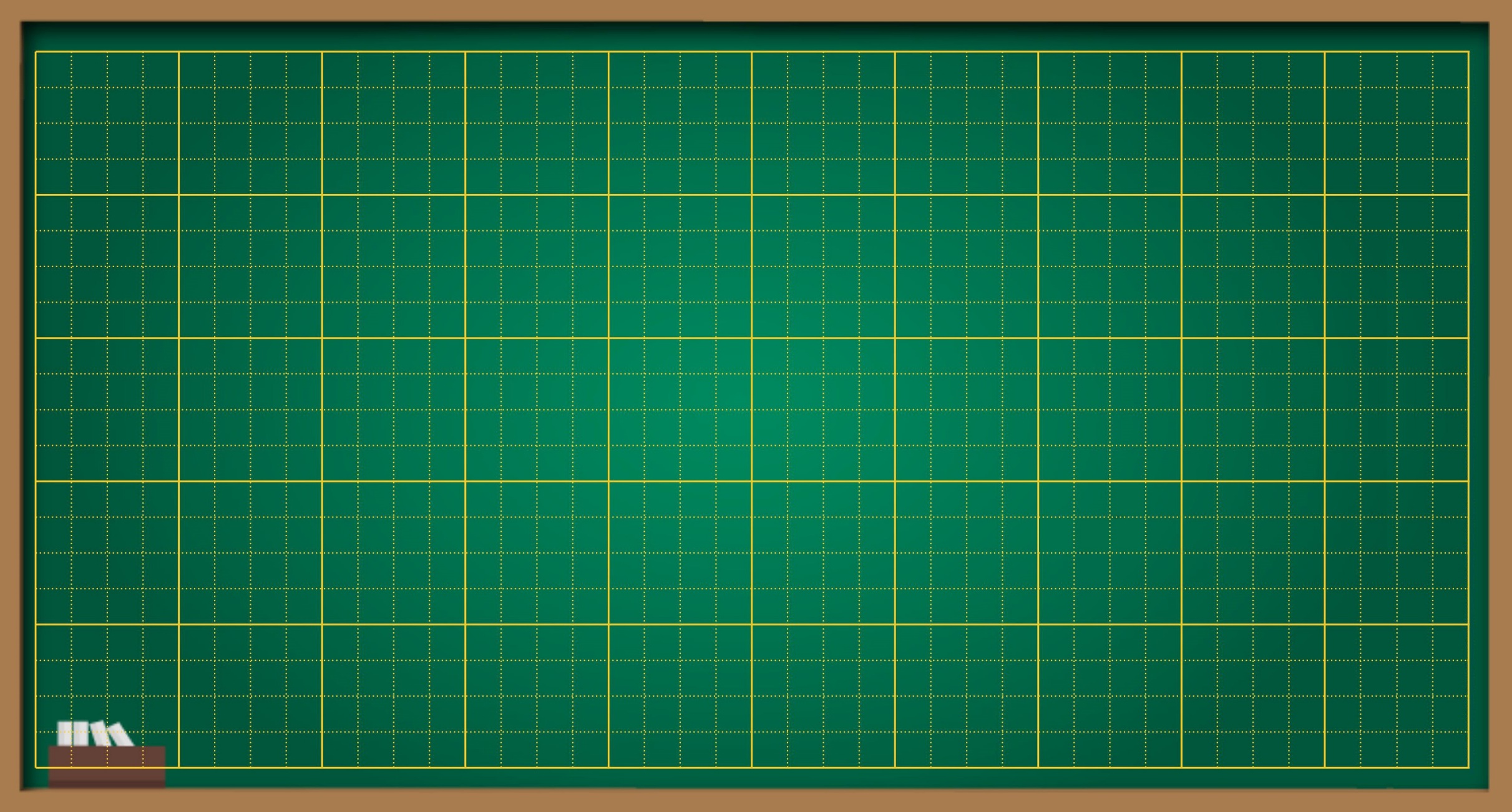 Thứ … ngày … tháng … năm ….
Bài 99
Luyện tập
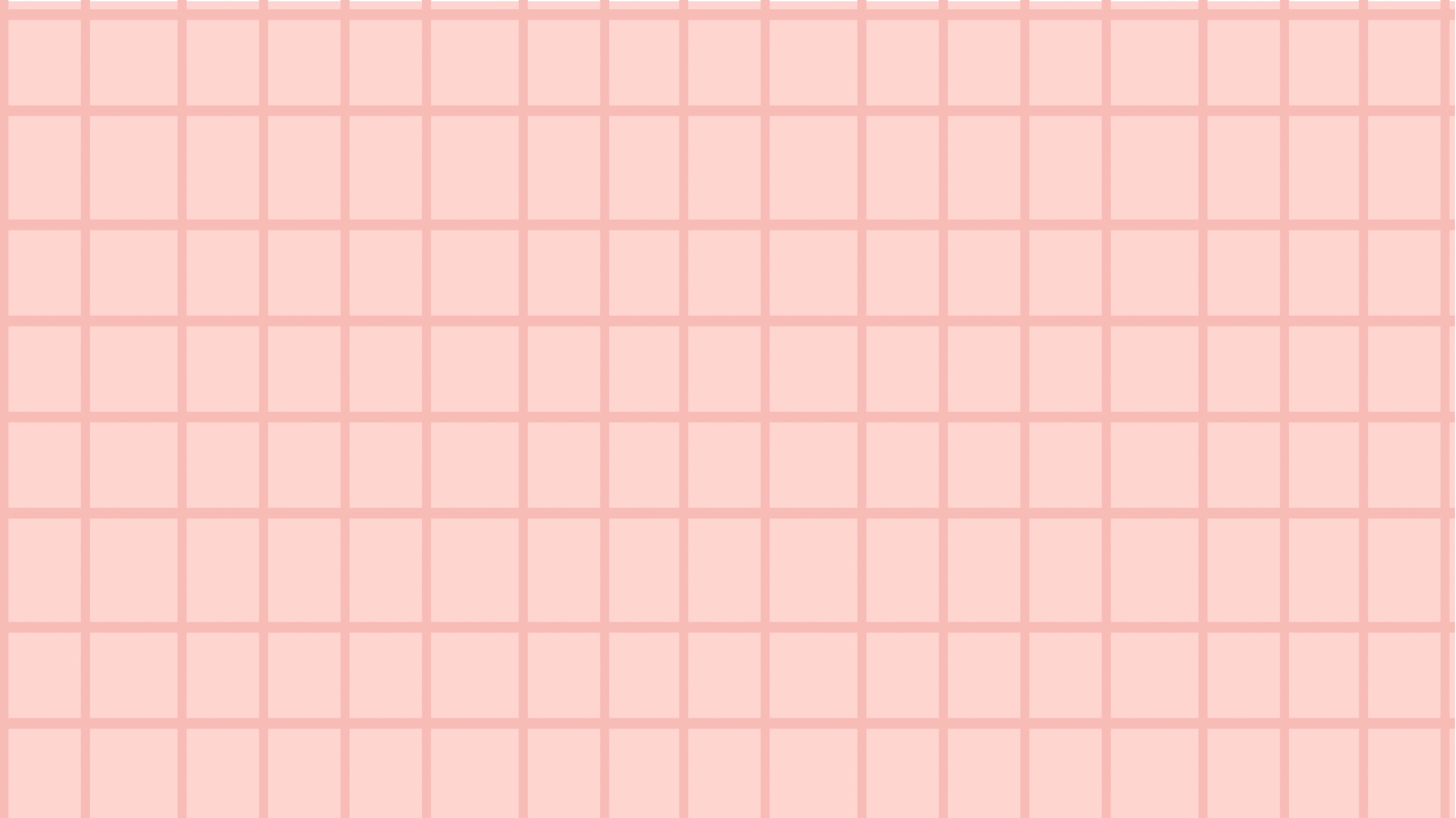 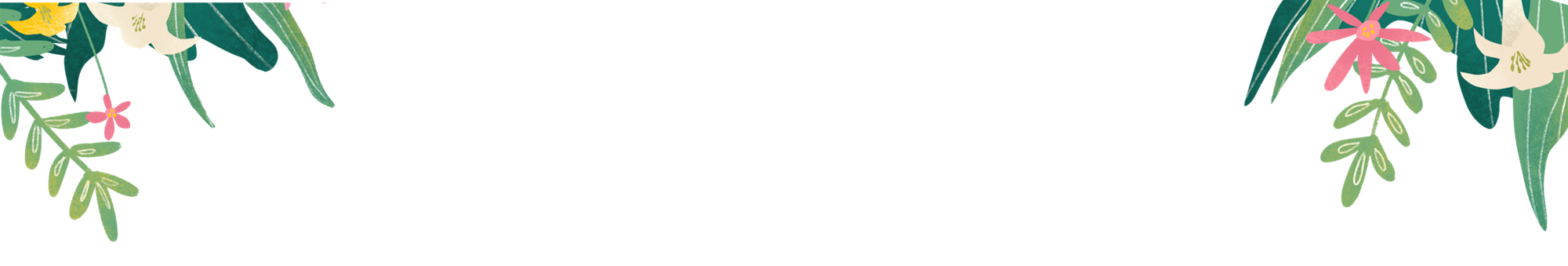 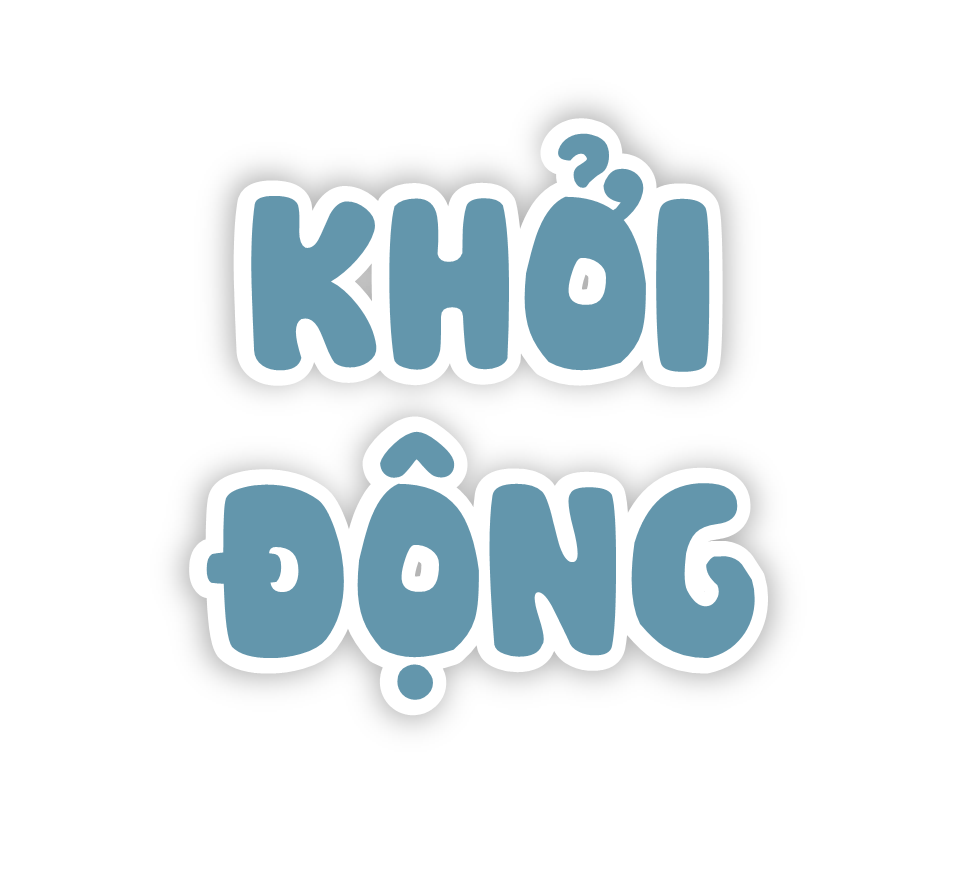 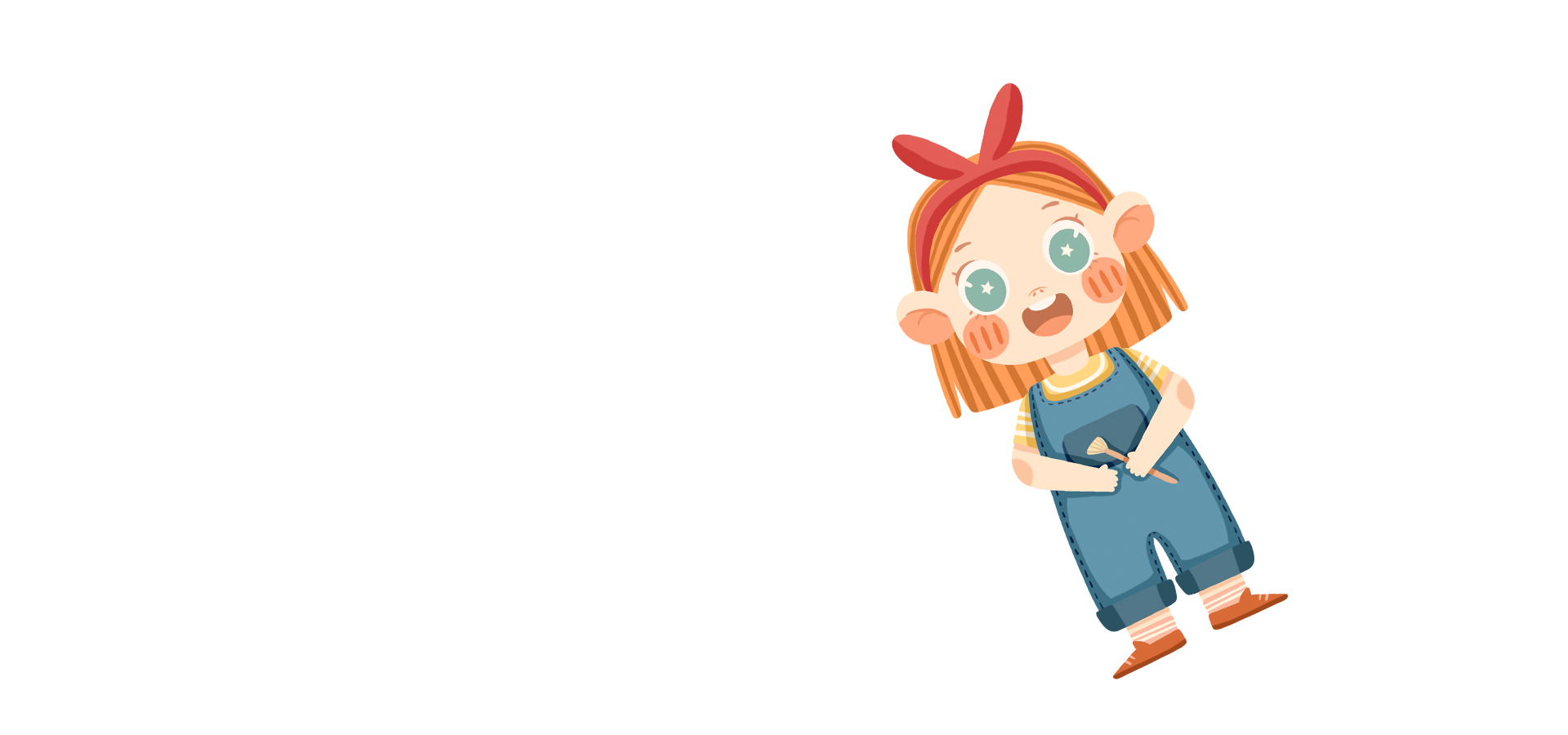 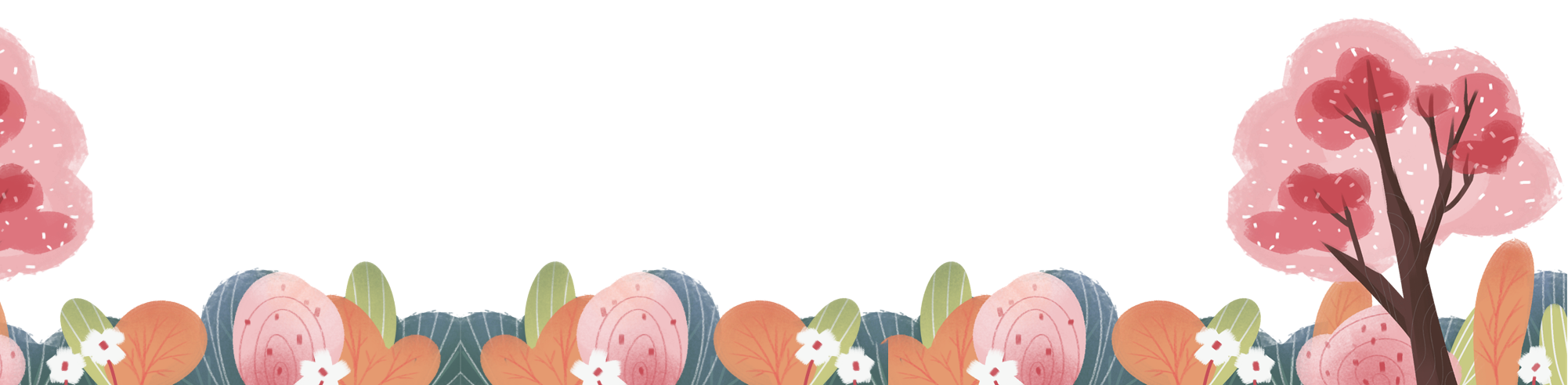 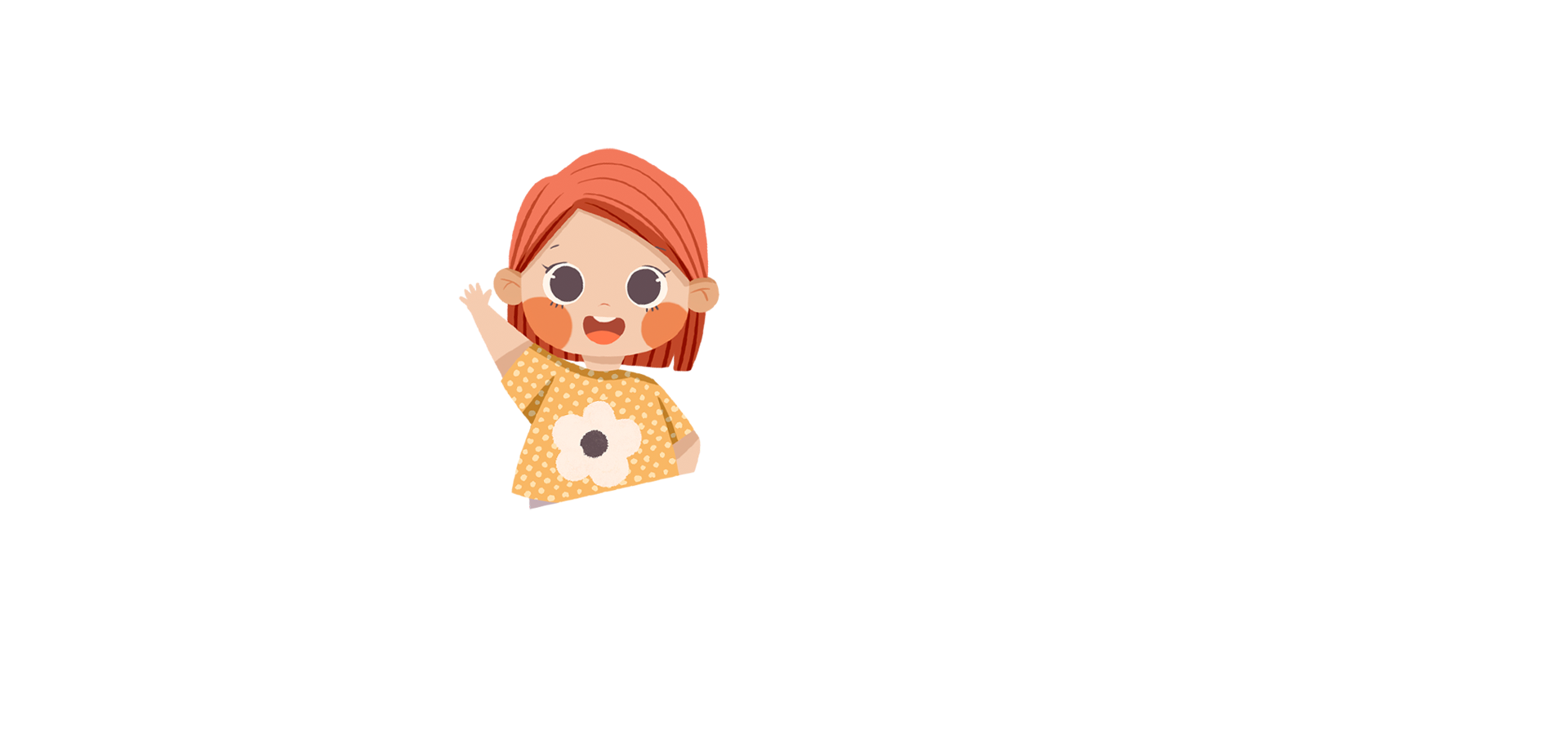 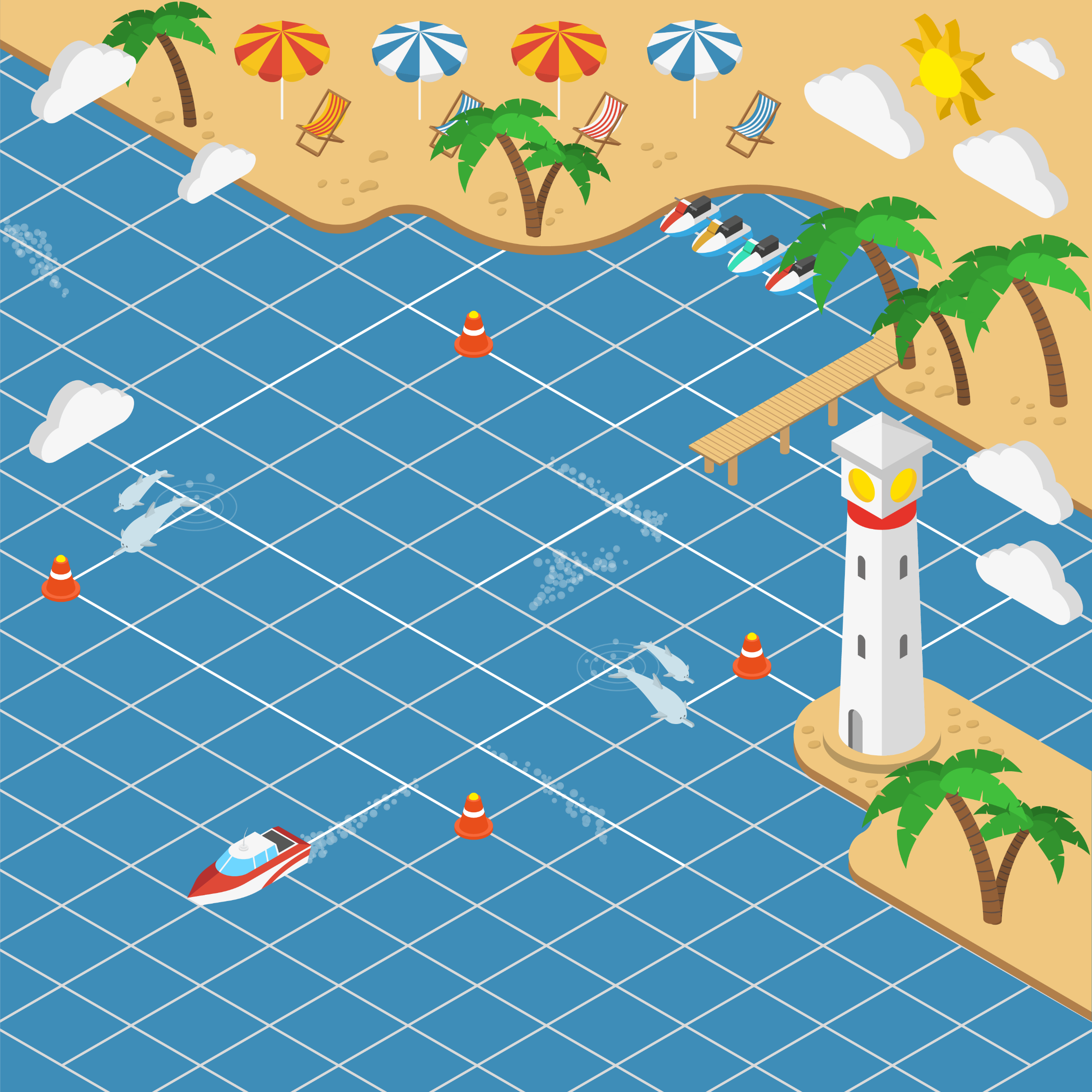 ĐƯA THUYỀN VỀ CẢNG
ĐƯA THUYỀN VỀ CẢNG
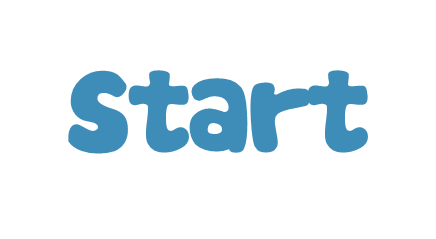 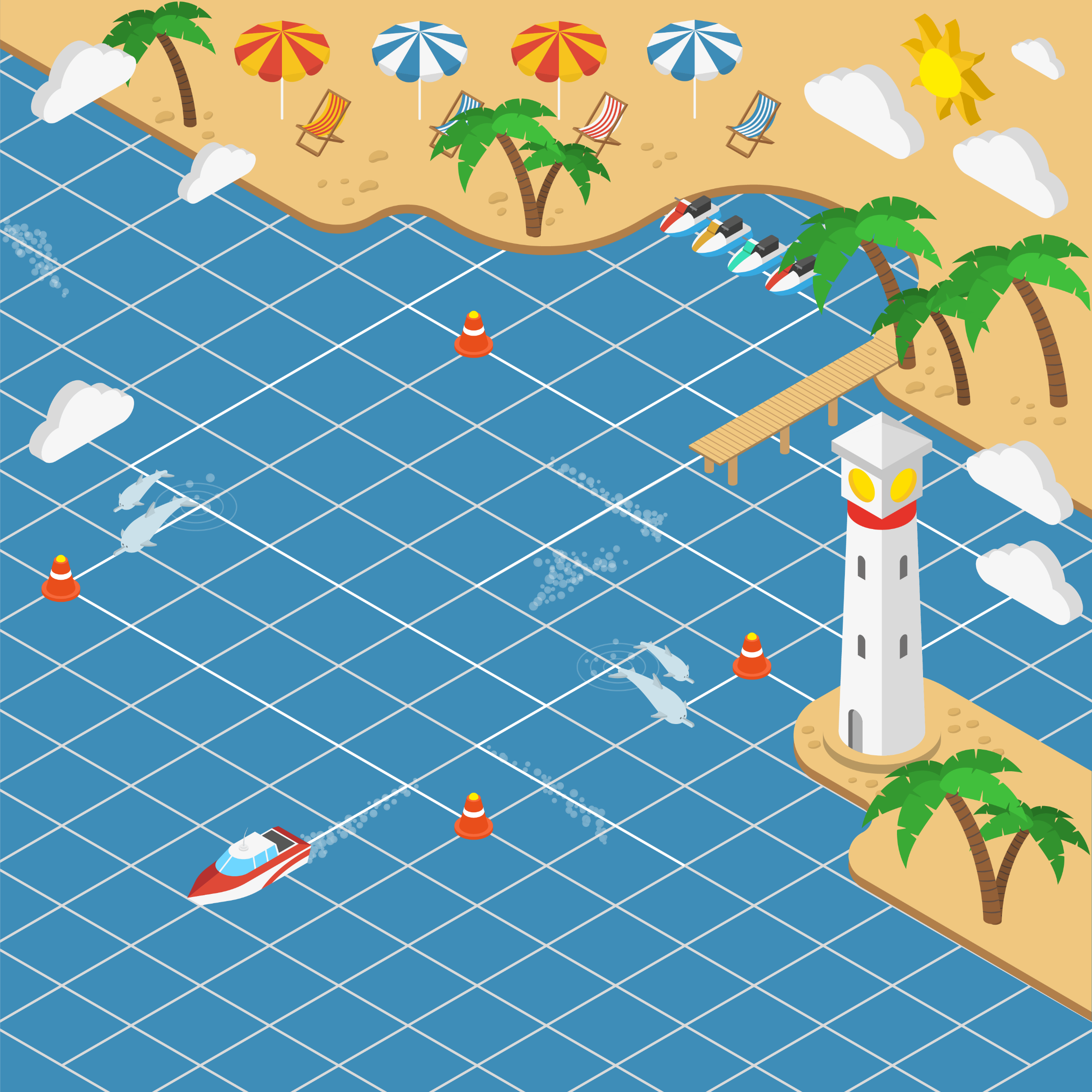 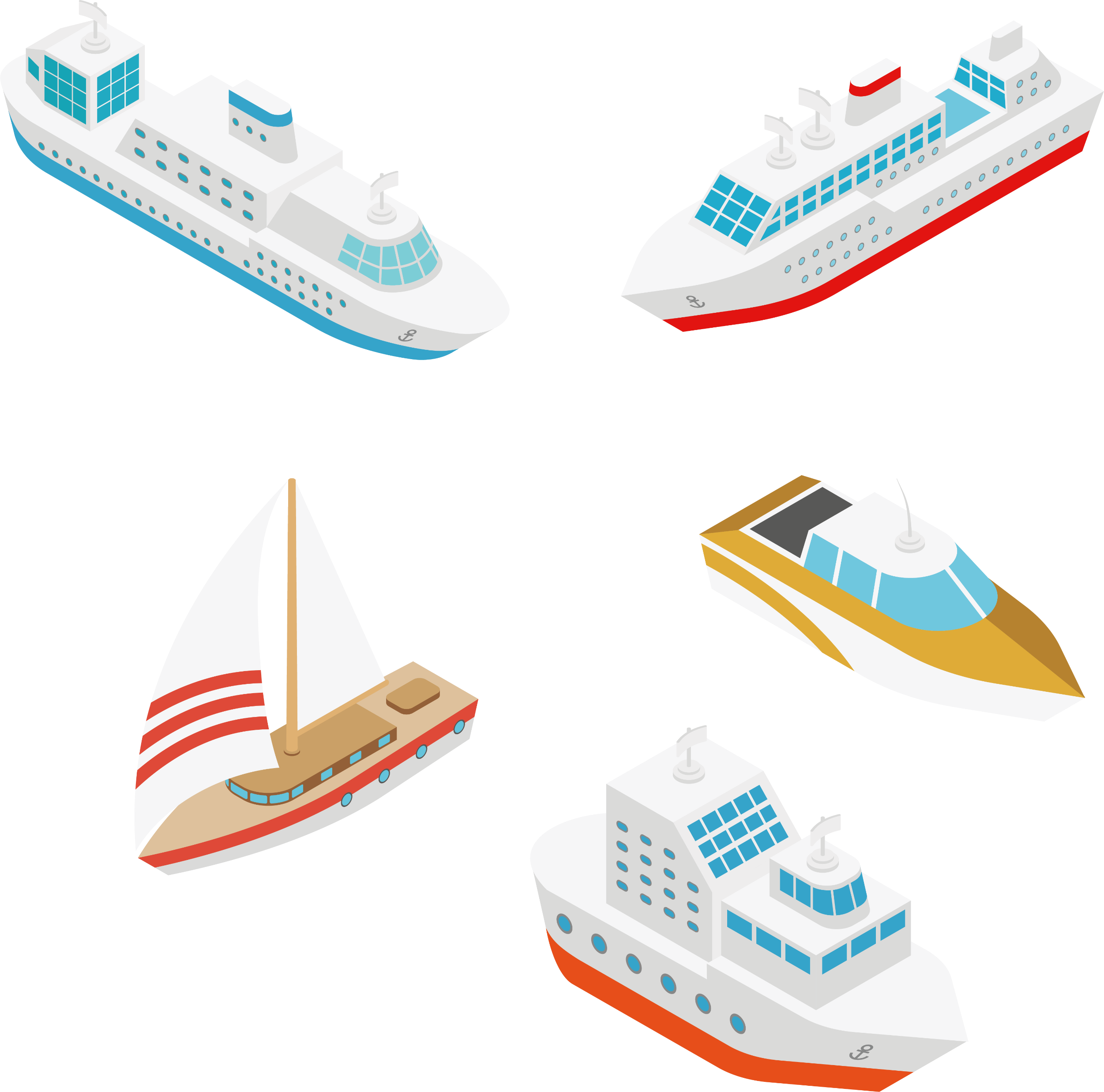 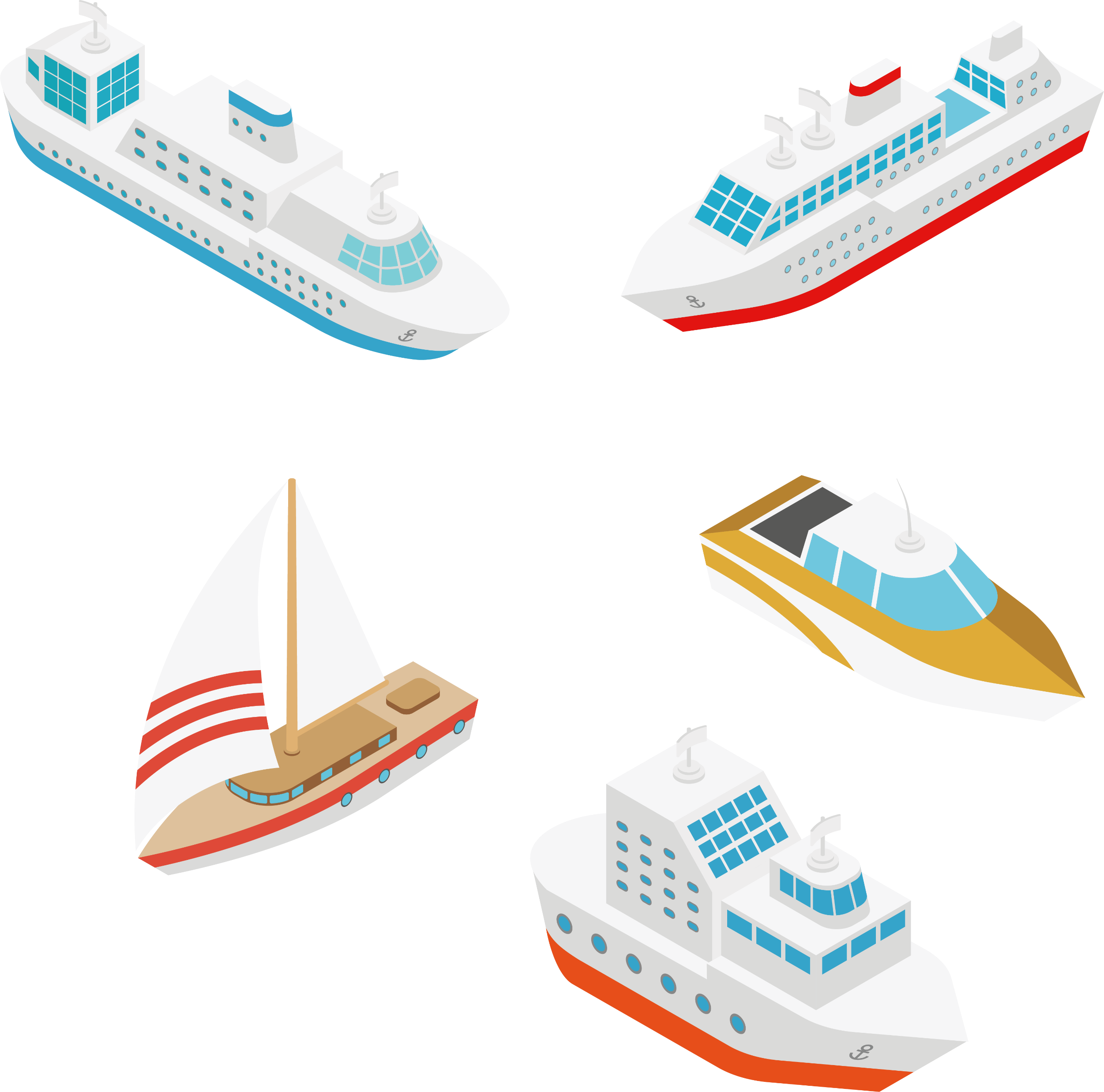 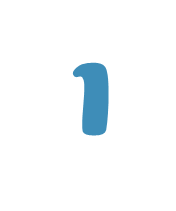 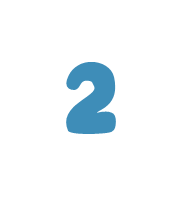 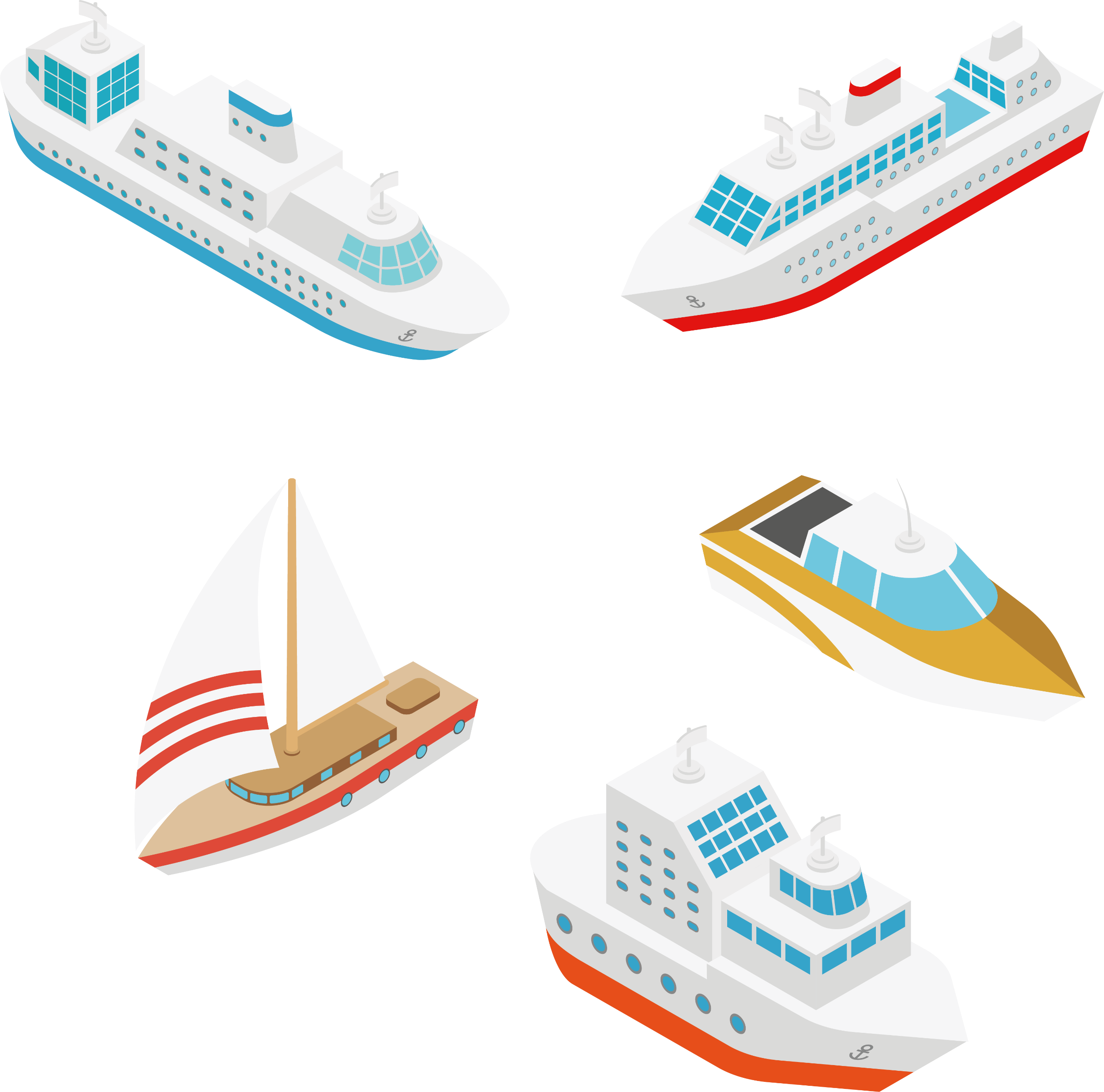 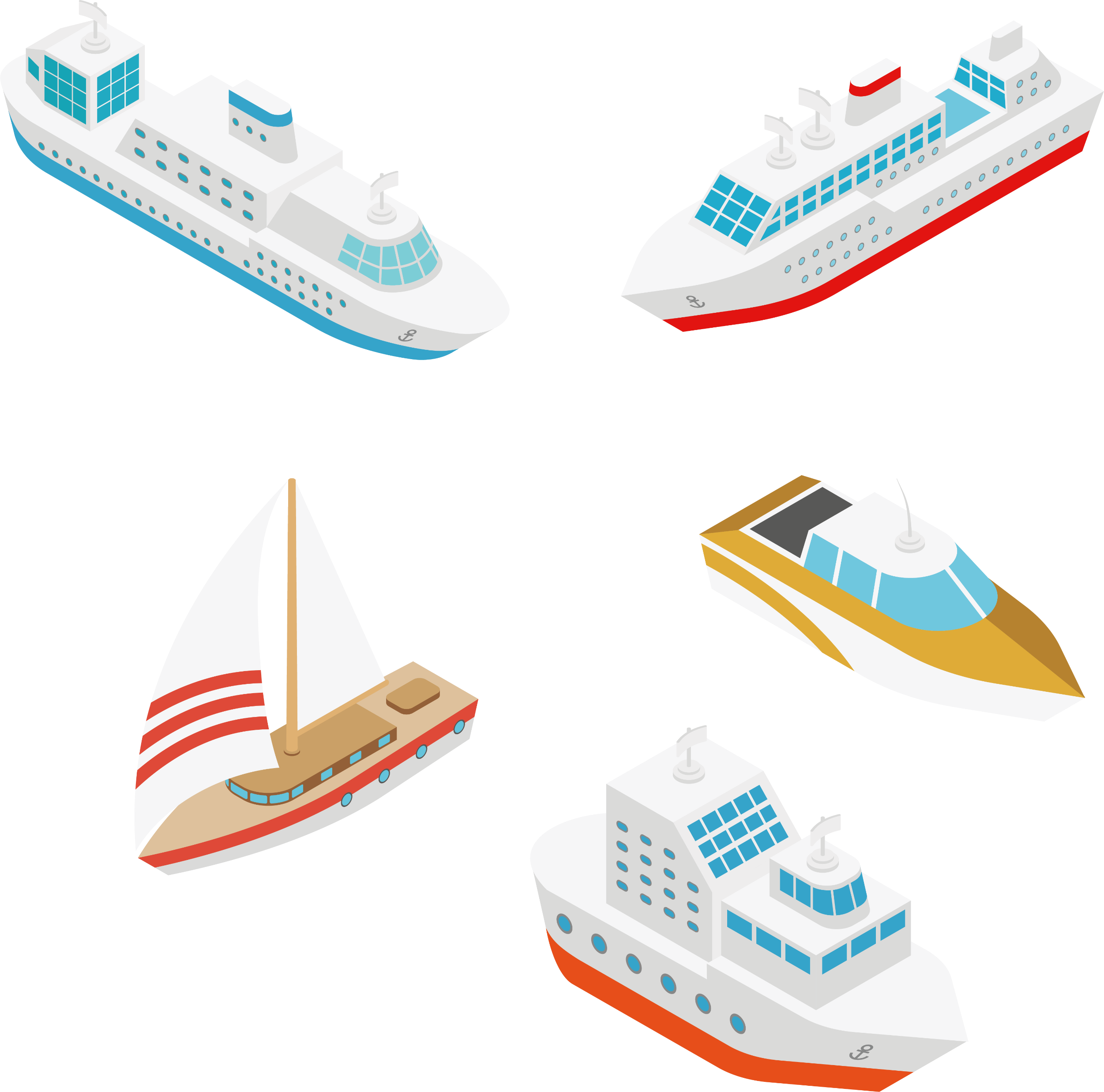 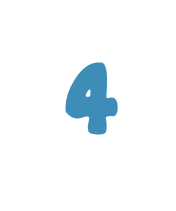 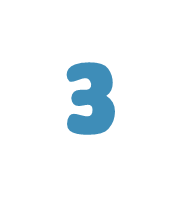 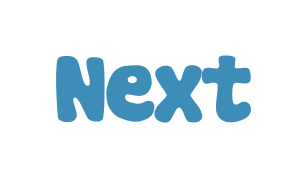 So sánh hai số 654 và 5 460
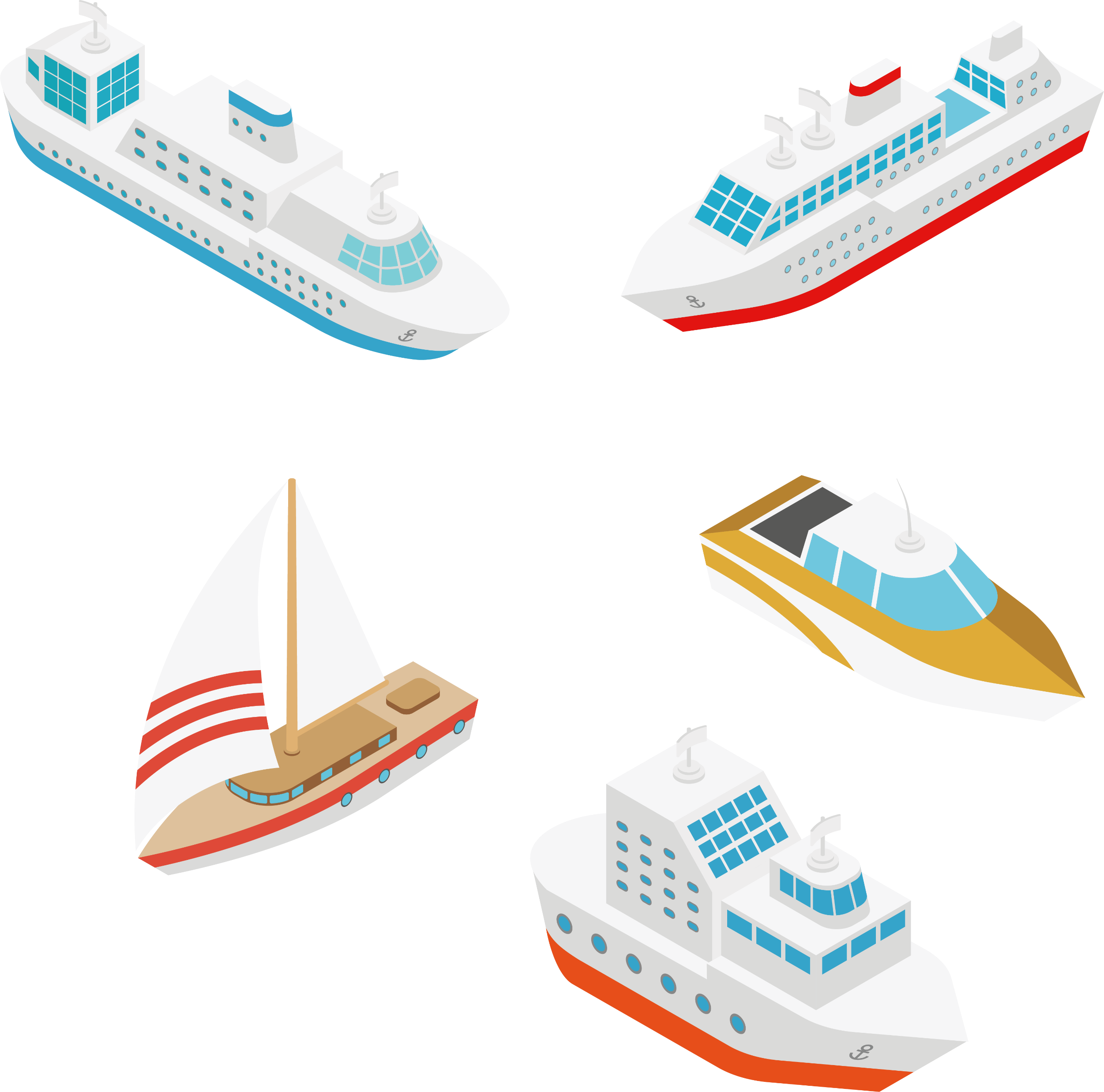 654 < 5 460
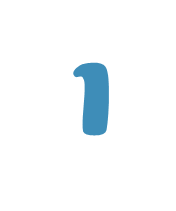 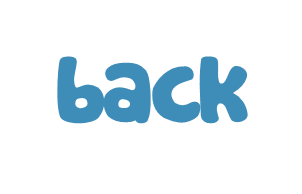 So sánh hai số 3 143 và 1 427
3 143 > 1 427
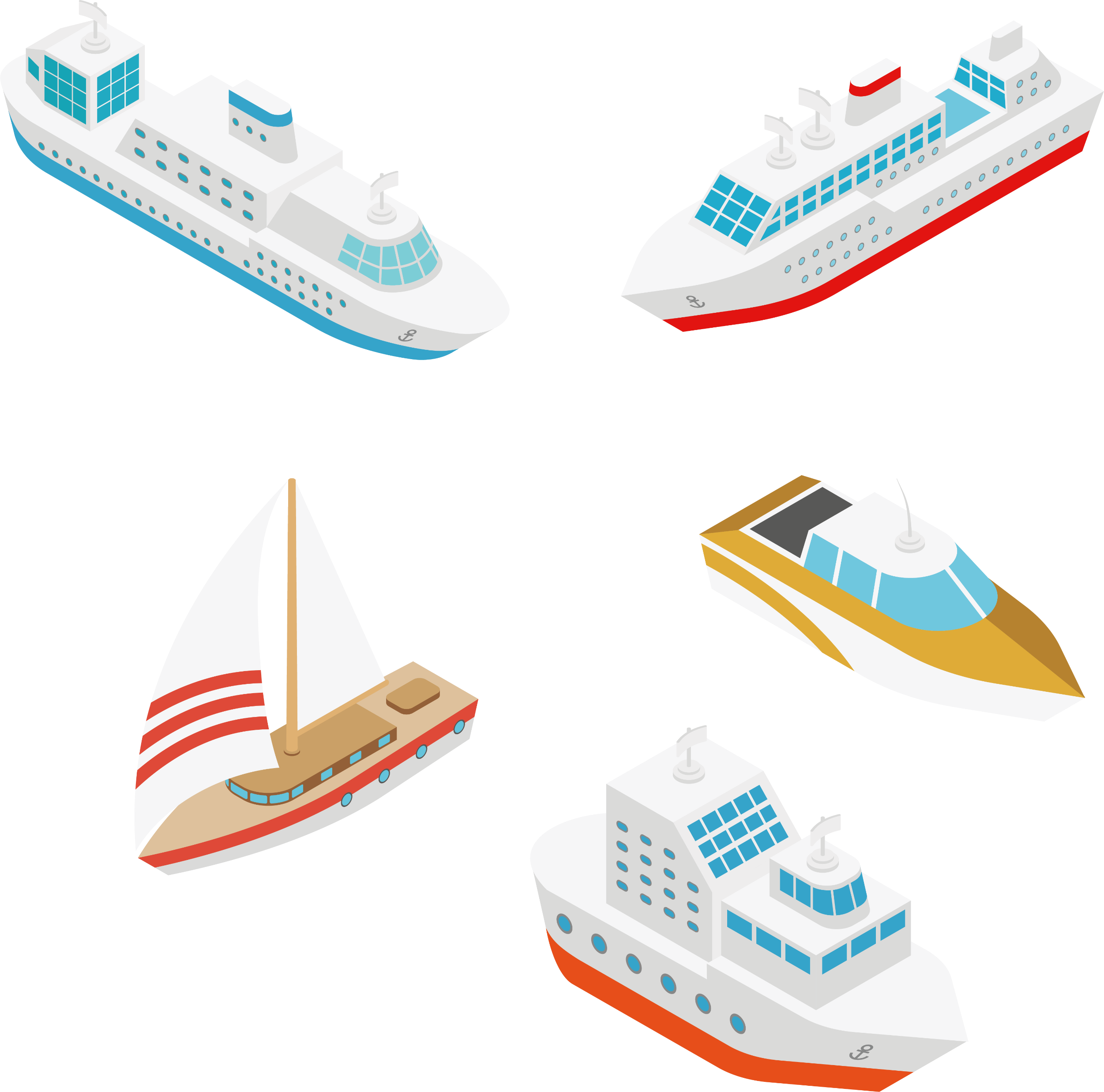 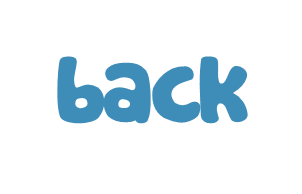 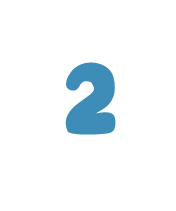 3
So sánh hai số 6 218 và 6 275
6 218 < 6 275
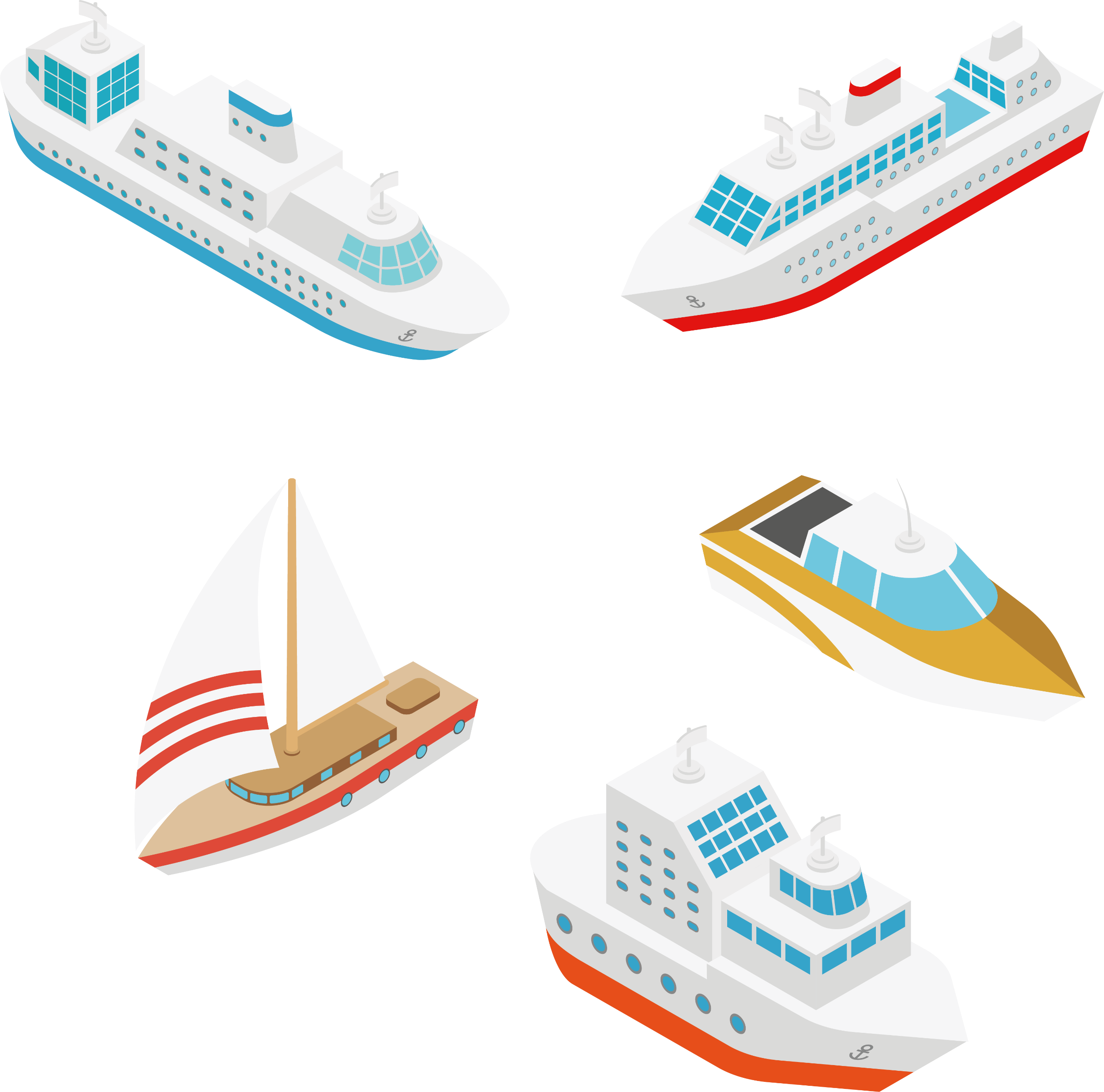 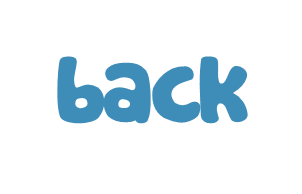 4
Khi so sánh các số có cùng số chữ số trong phạm vi 10 000, em cần lưu ý điều gì?
So sánh từng cặp chữ số ở cùng một hàng,            kể từ trái sang phải.
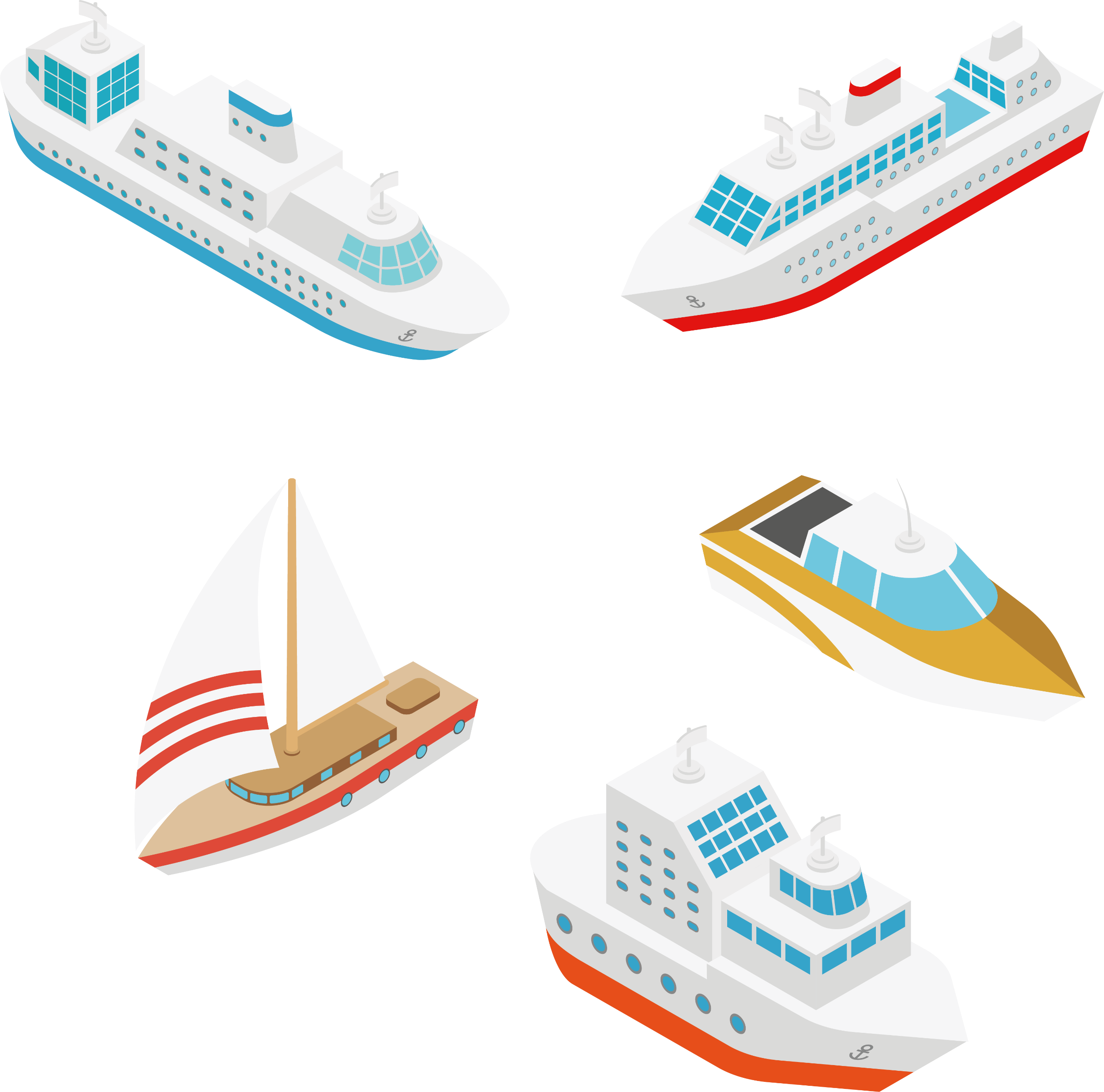 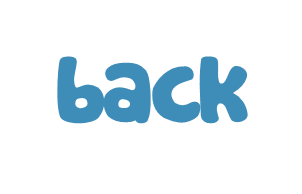 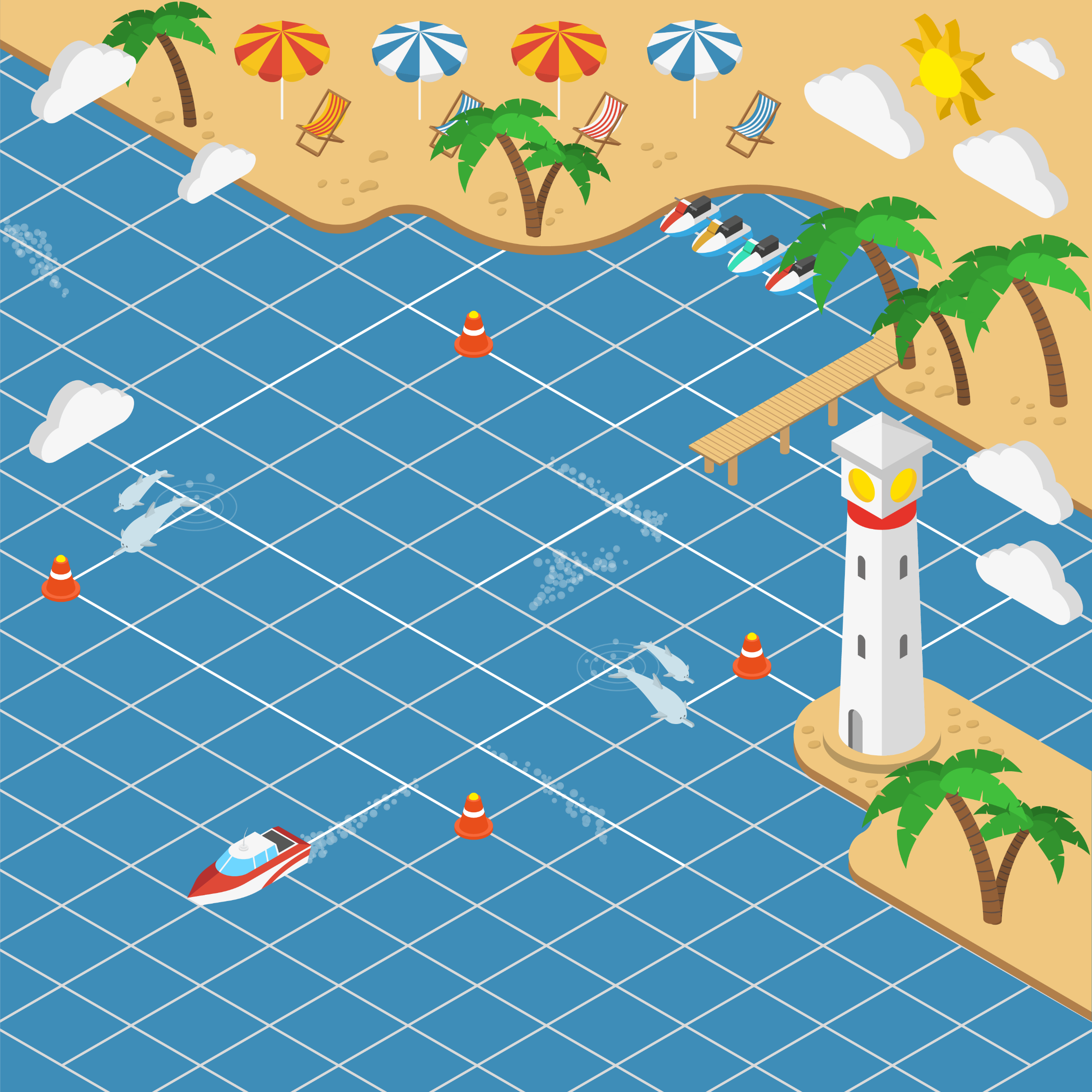 ĐƯA THUYỀN VỀ CẢNG
THÀNH CÔNG!
ĐƯA THUYỀN VỀ CẢNG
THÀNH CÔNG!
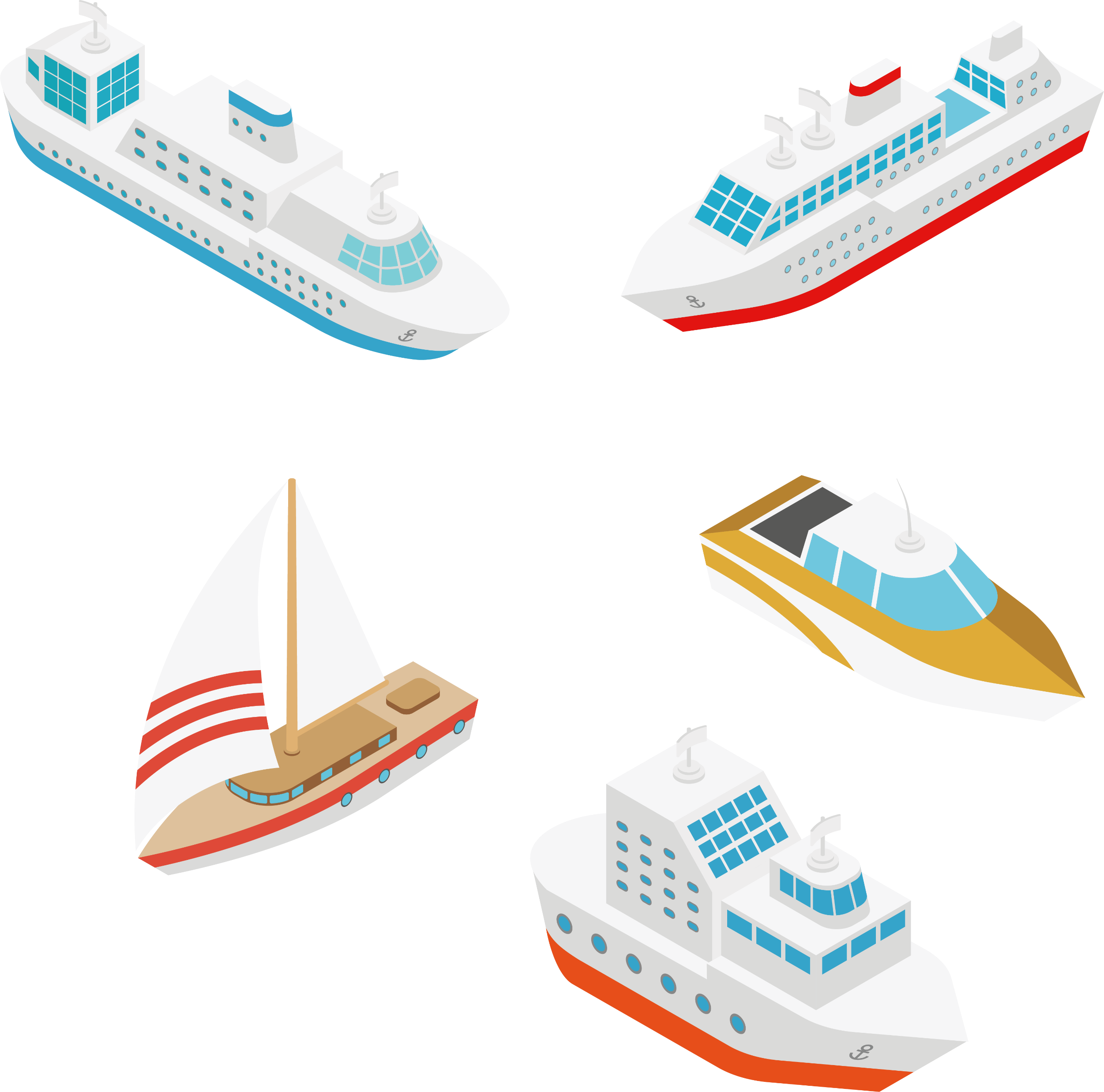 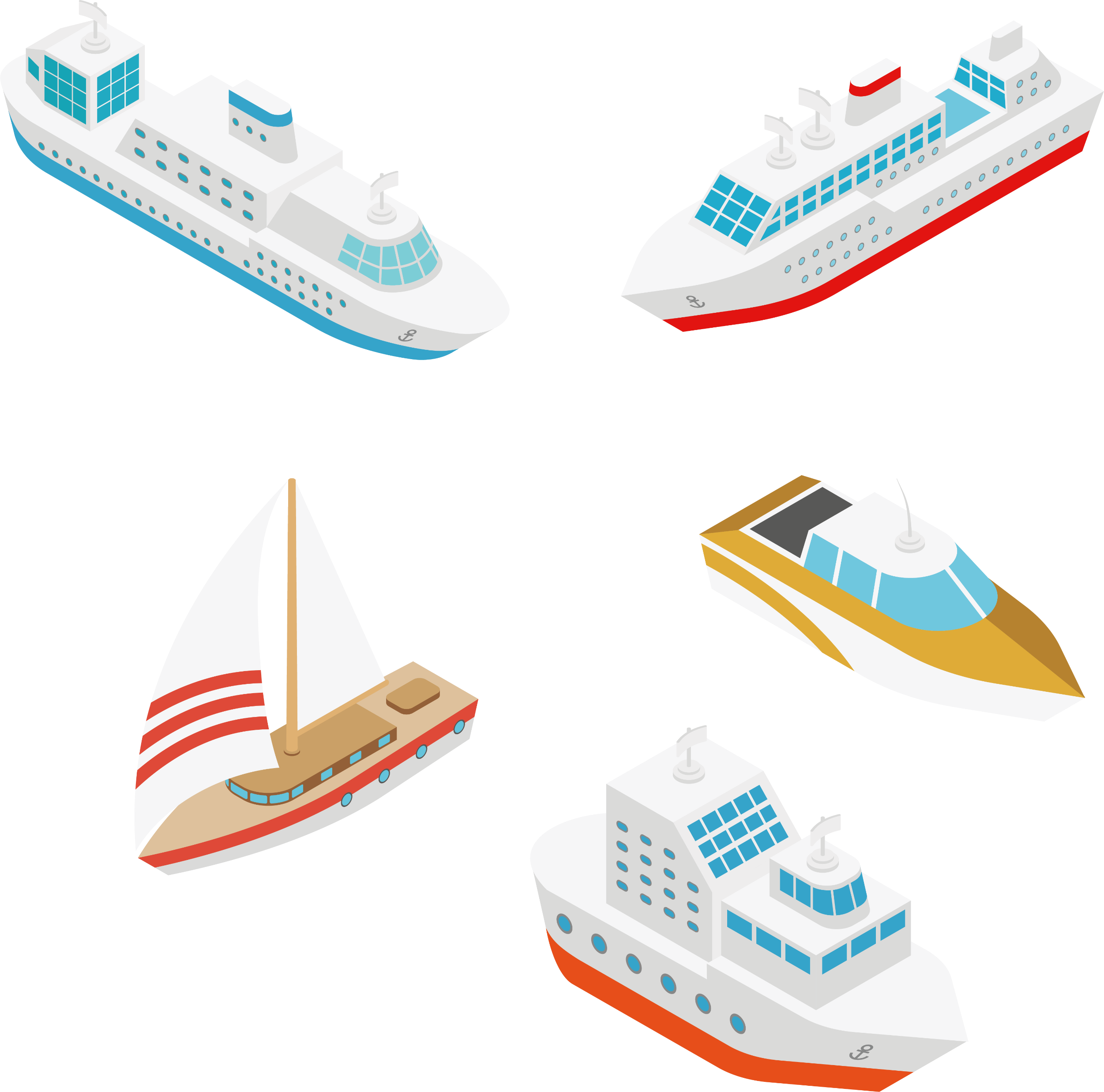 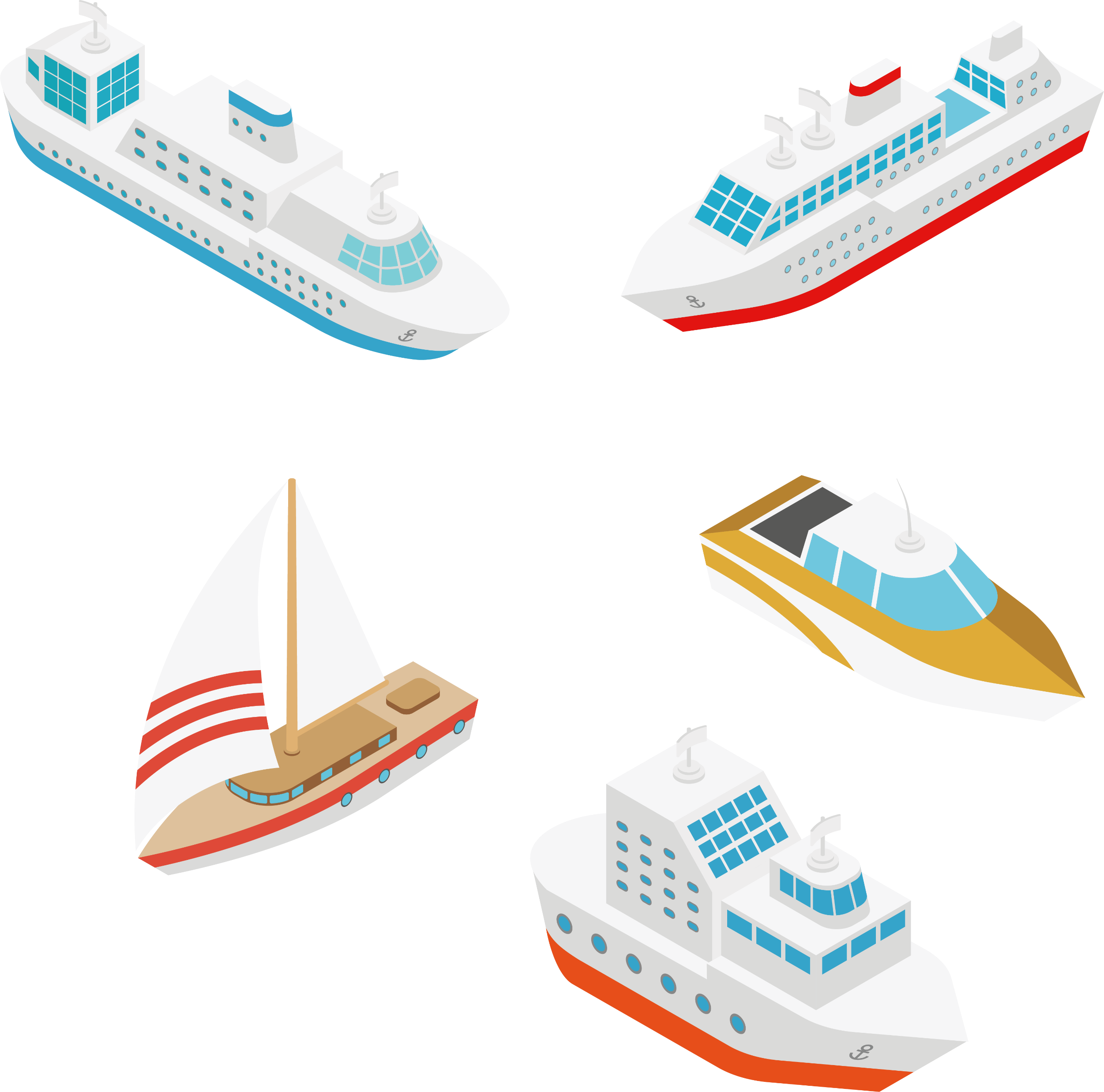 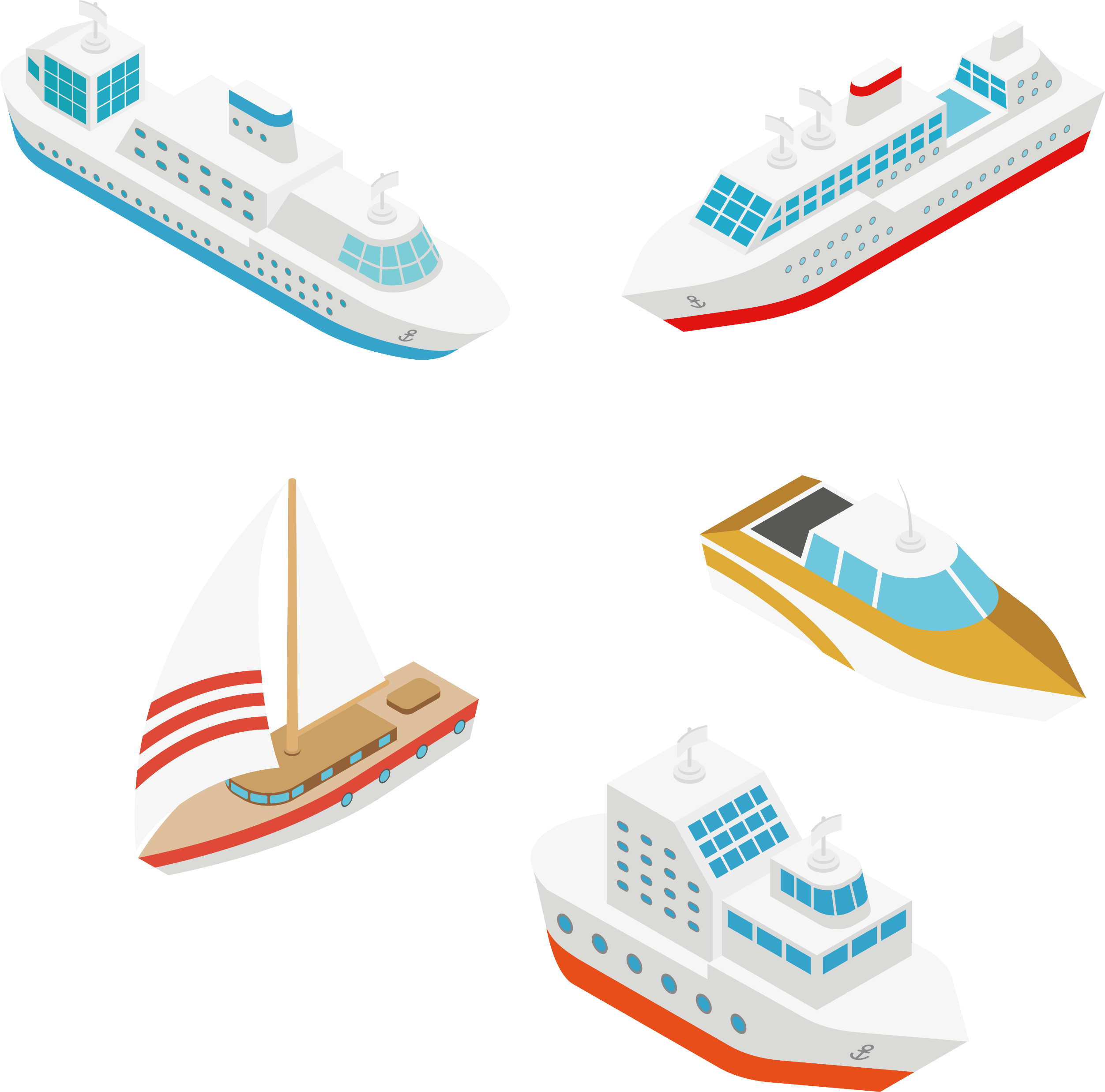 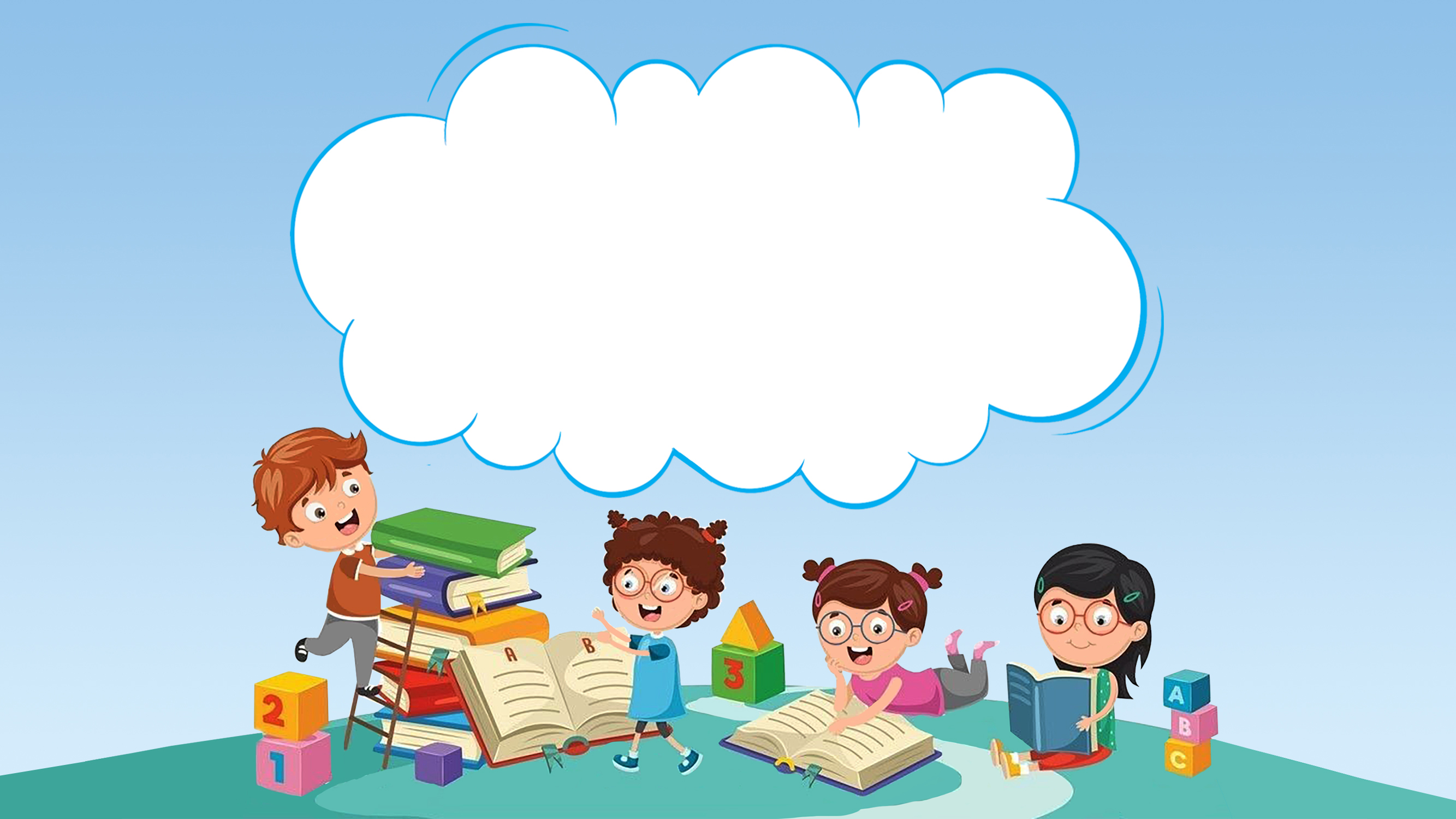 THỰC HÀNH
LUYỆN TẬP
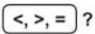 1
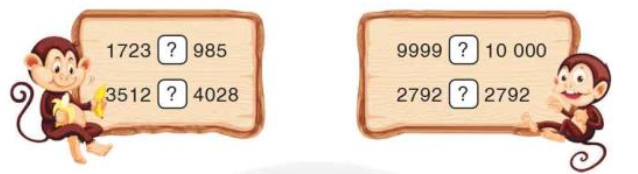 <
>
<
=
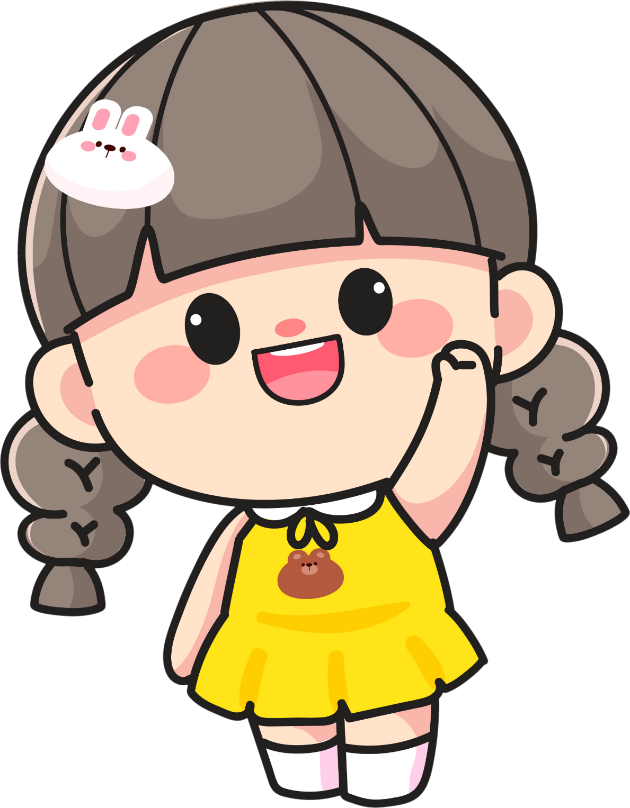 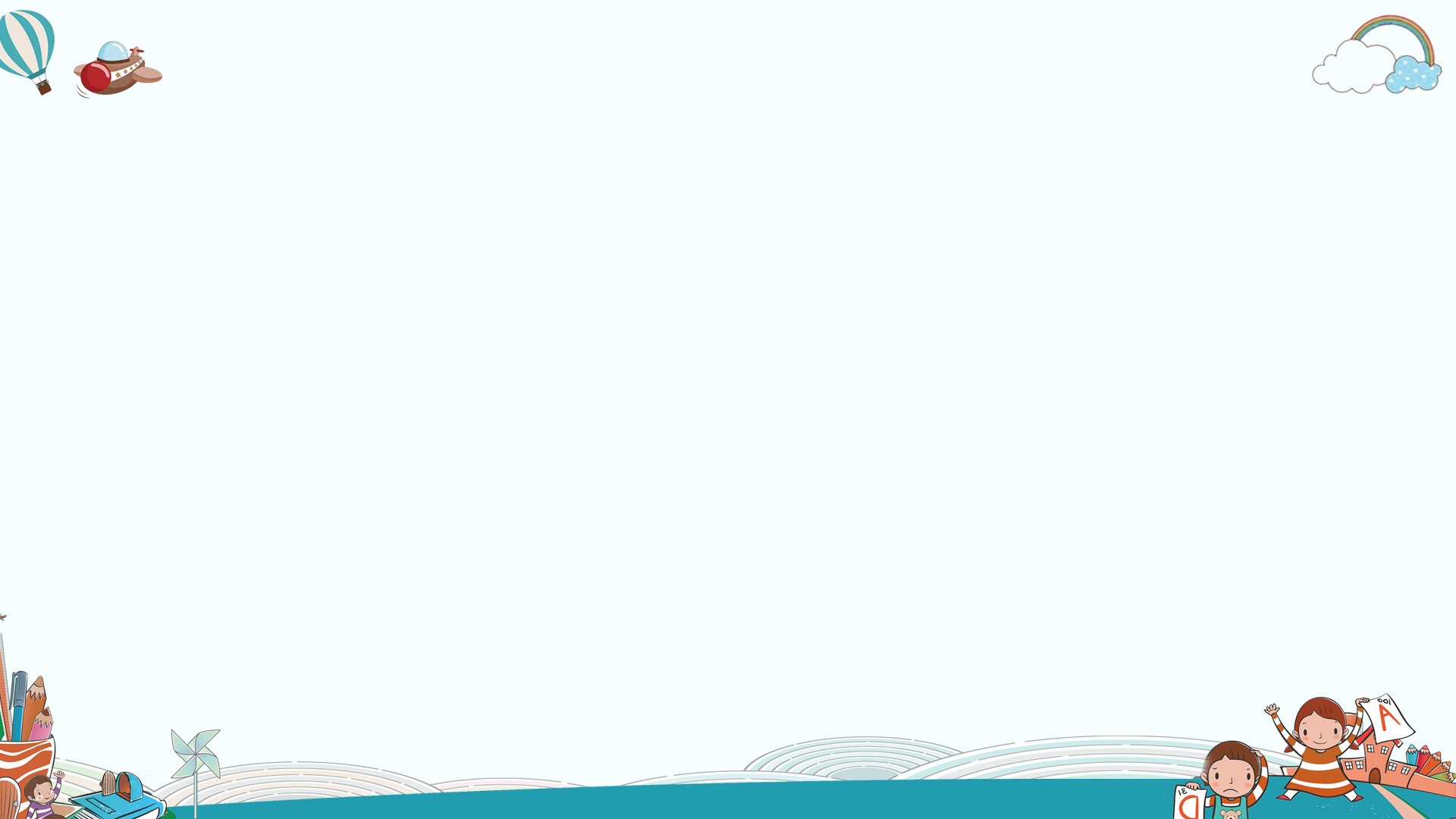 2
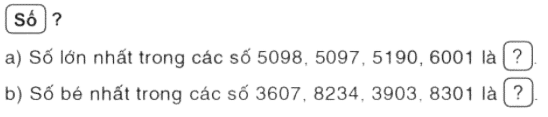 a) Số lớn nhất trong các số là: 6001
b) Số bé nhất trong các số là: 3607
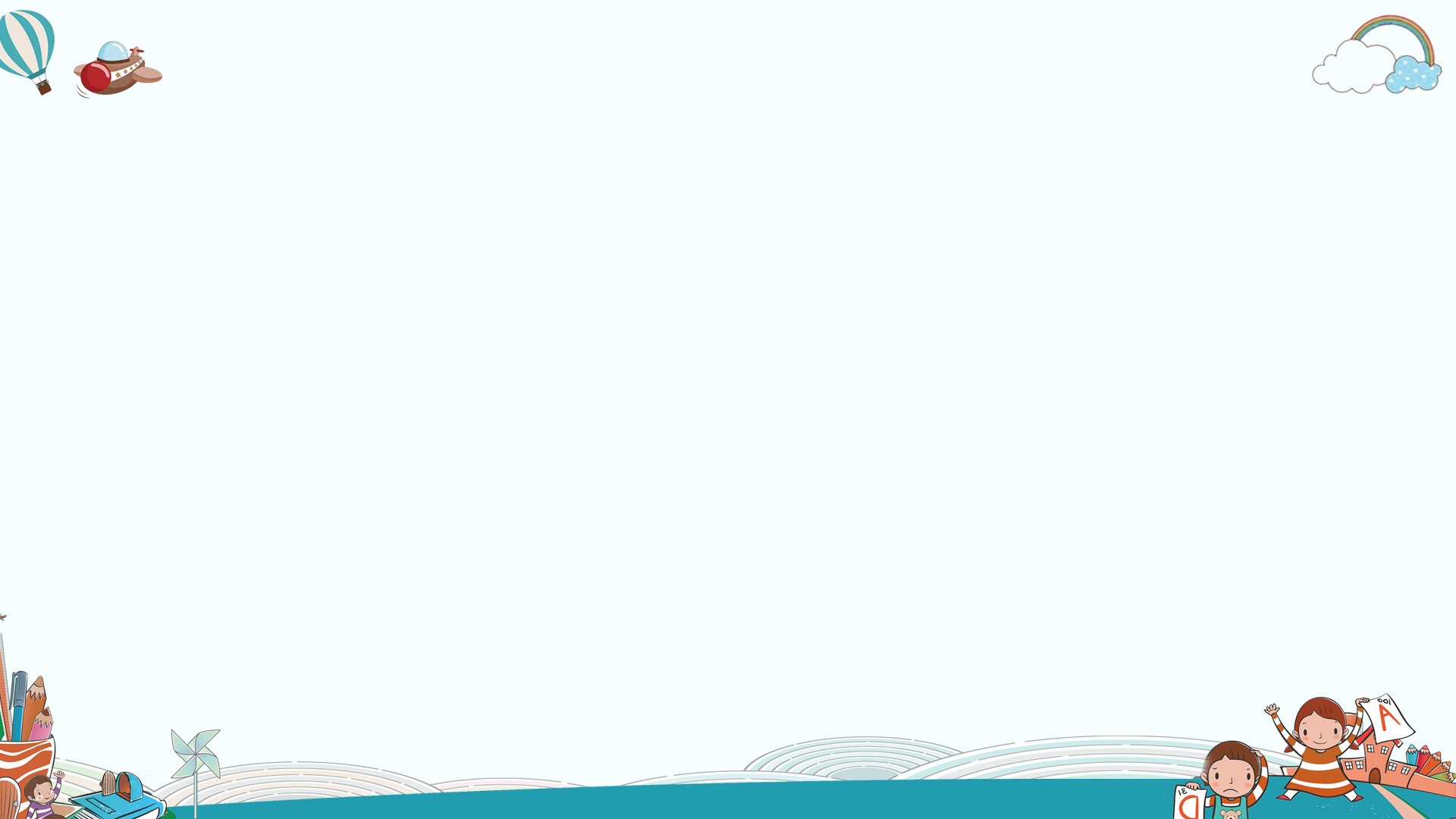 3
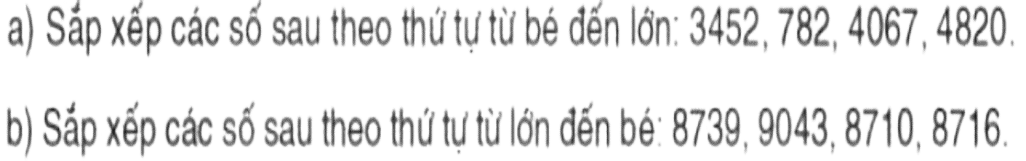 Các số theo thứ từ bé đến lớn là:
782; 3452; 4067; 4820.
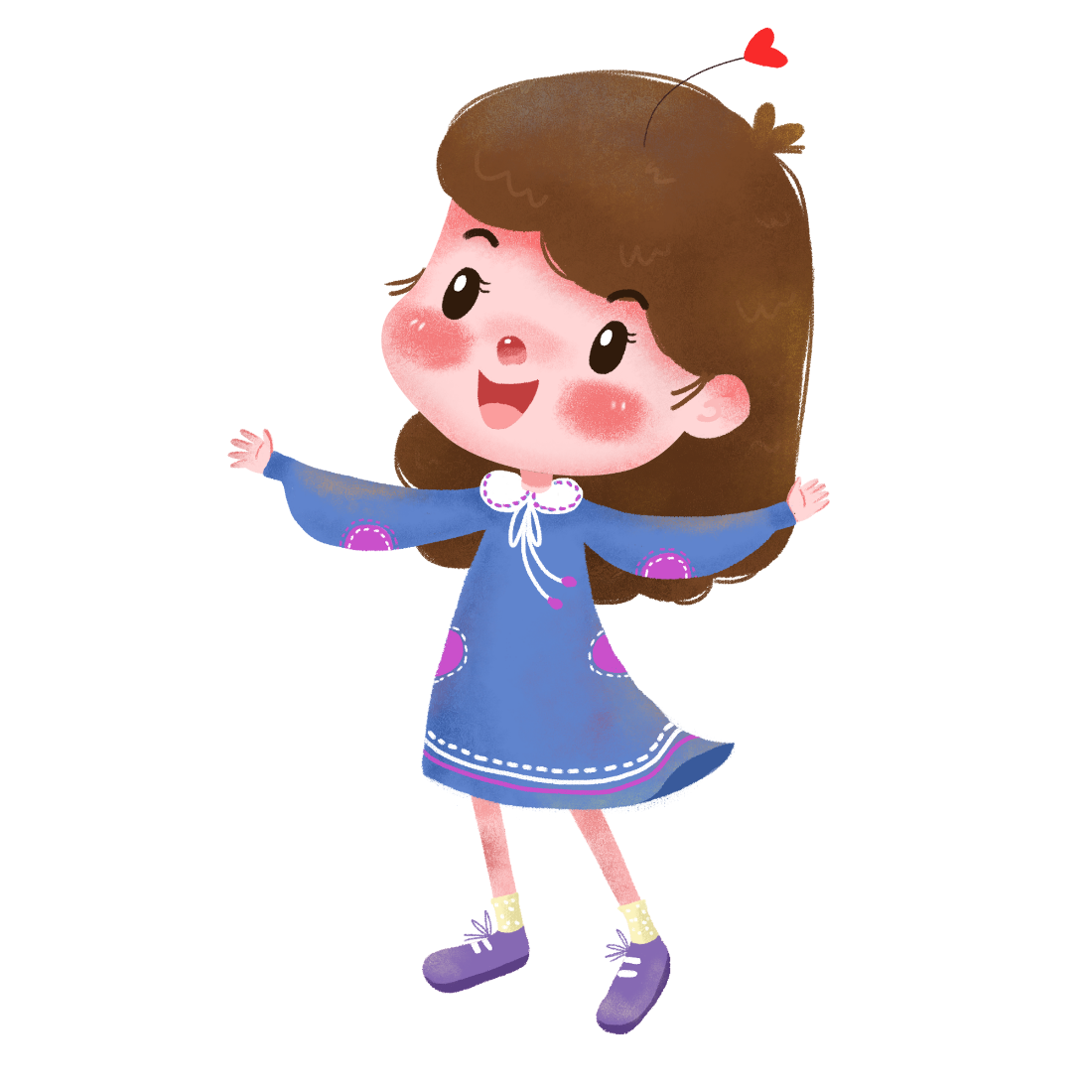 b) Các số theo thứ từ lớn đến bé là:
9043; 8739; 8716; 8710.
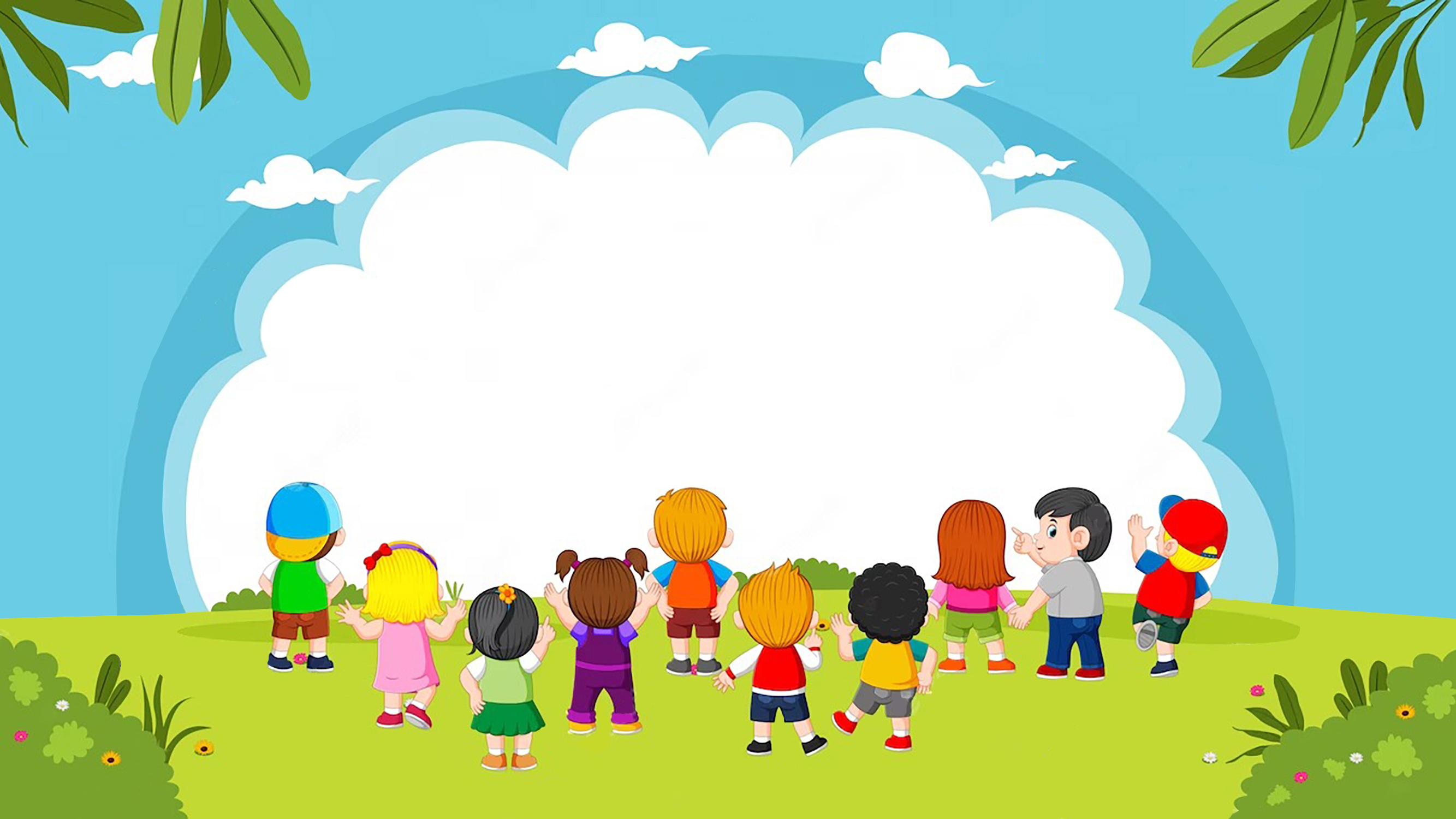 VẬN DỤNG
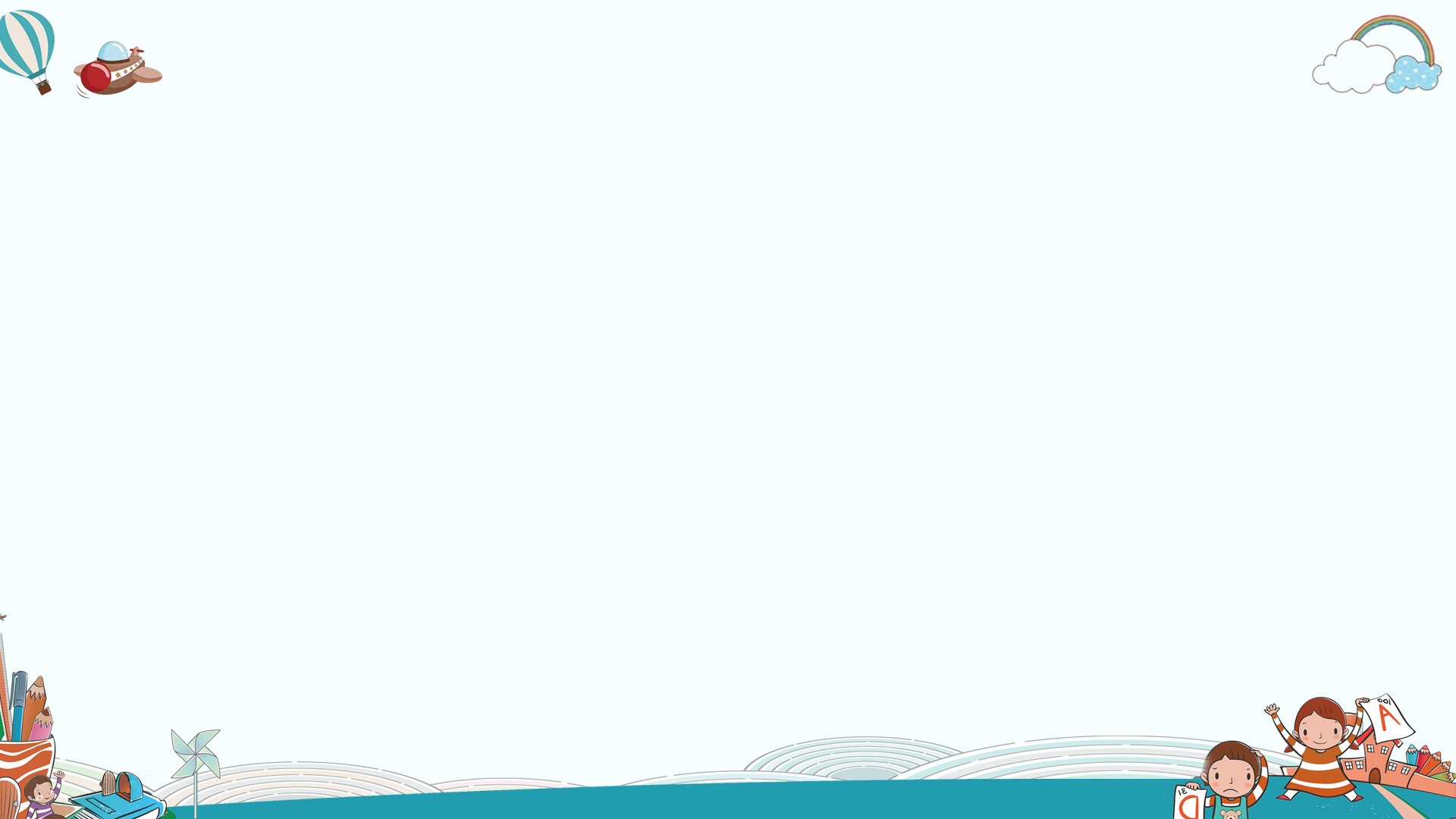 Quan sát hình dưới đây và trả lời câu hỏi:
4
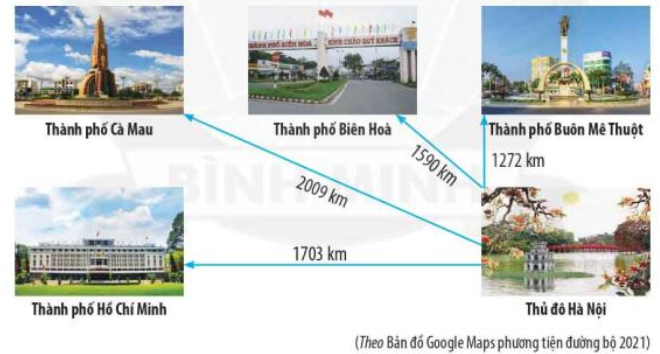 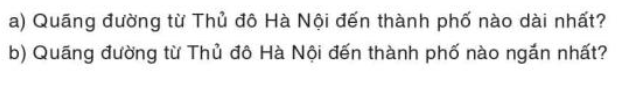 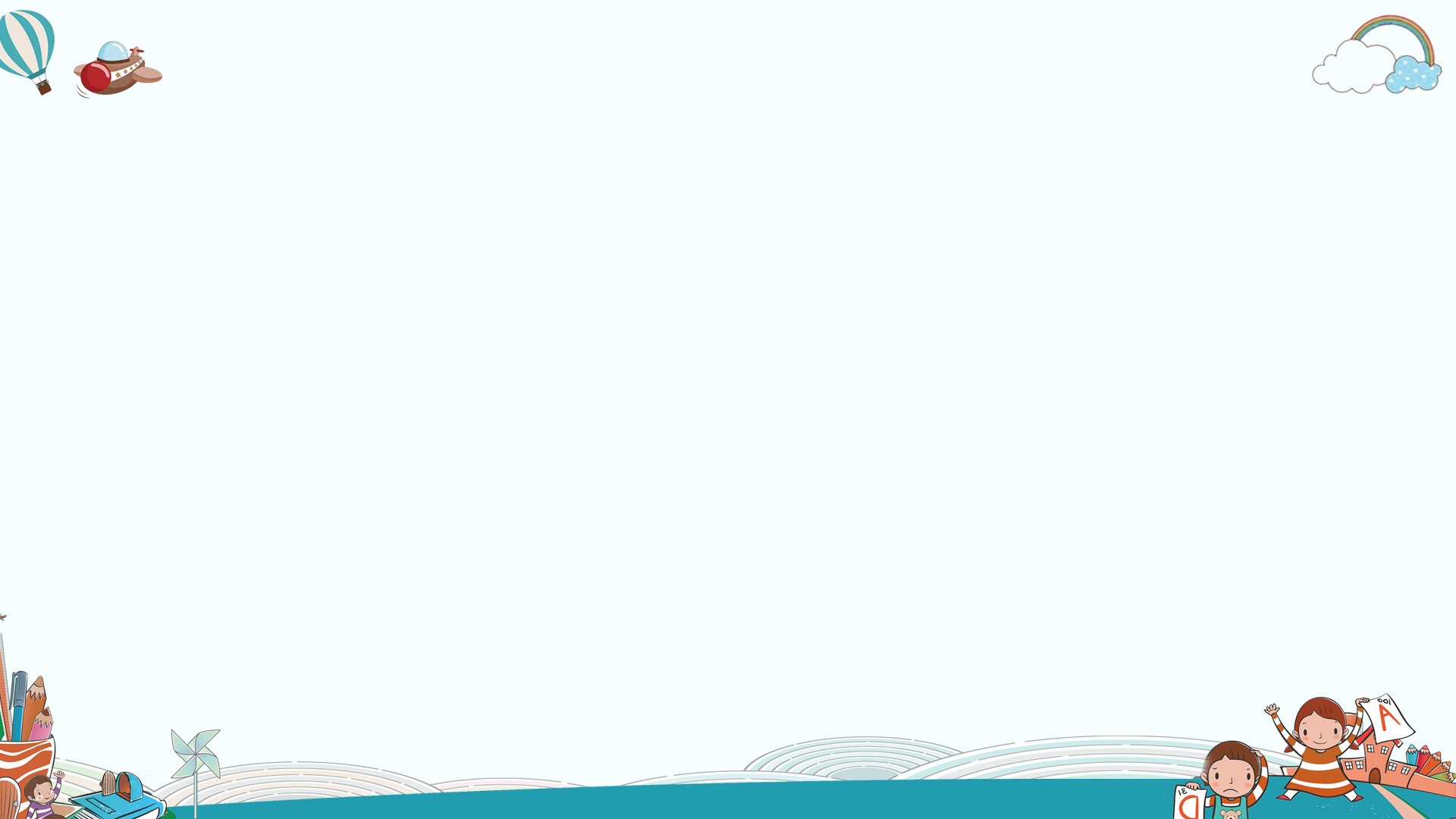 Quan sát hình dưới đây và trả lời câu hỏi:
4
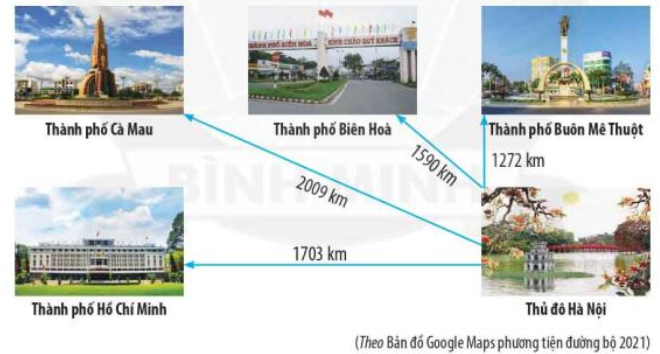 a) Quãng đường từ Thủ đô Hà Nội đến thành phố dài nhất là: Thành phố Cà Mau.
b) Quãng đường từ Thủ đô Hà Nội đến thành phố ngắn nhất là: Thành phố Buôn Mê Thuật.
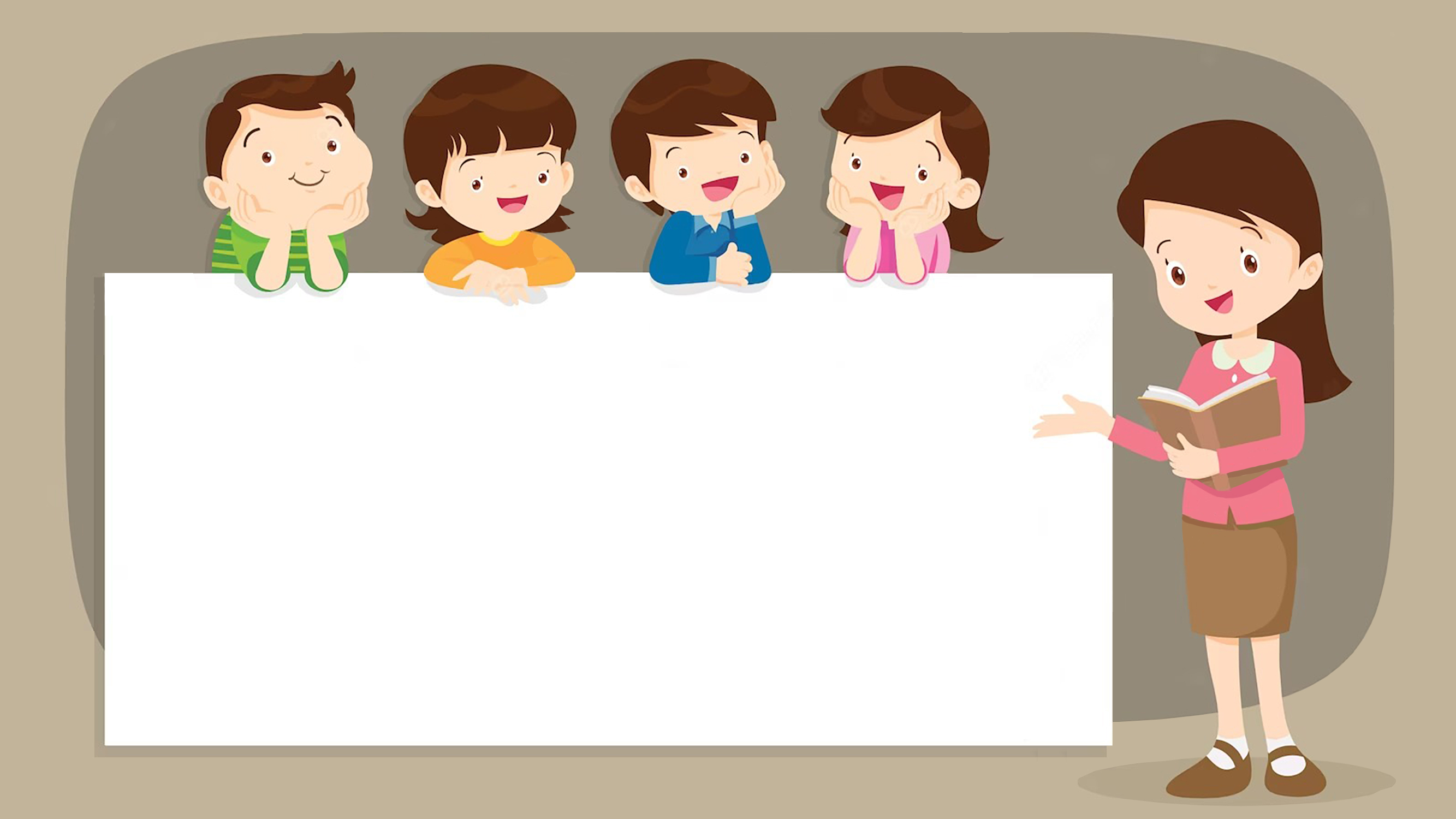 DẶN DÒ
1. 
2.
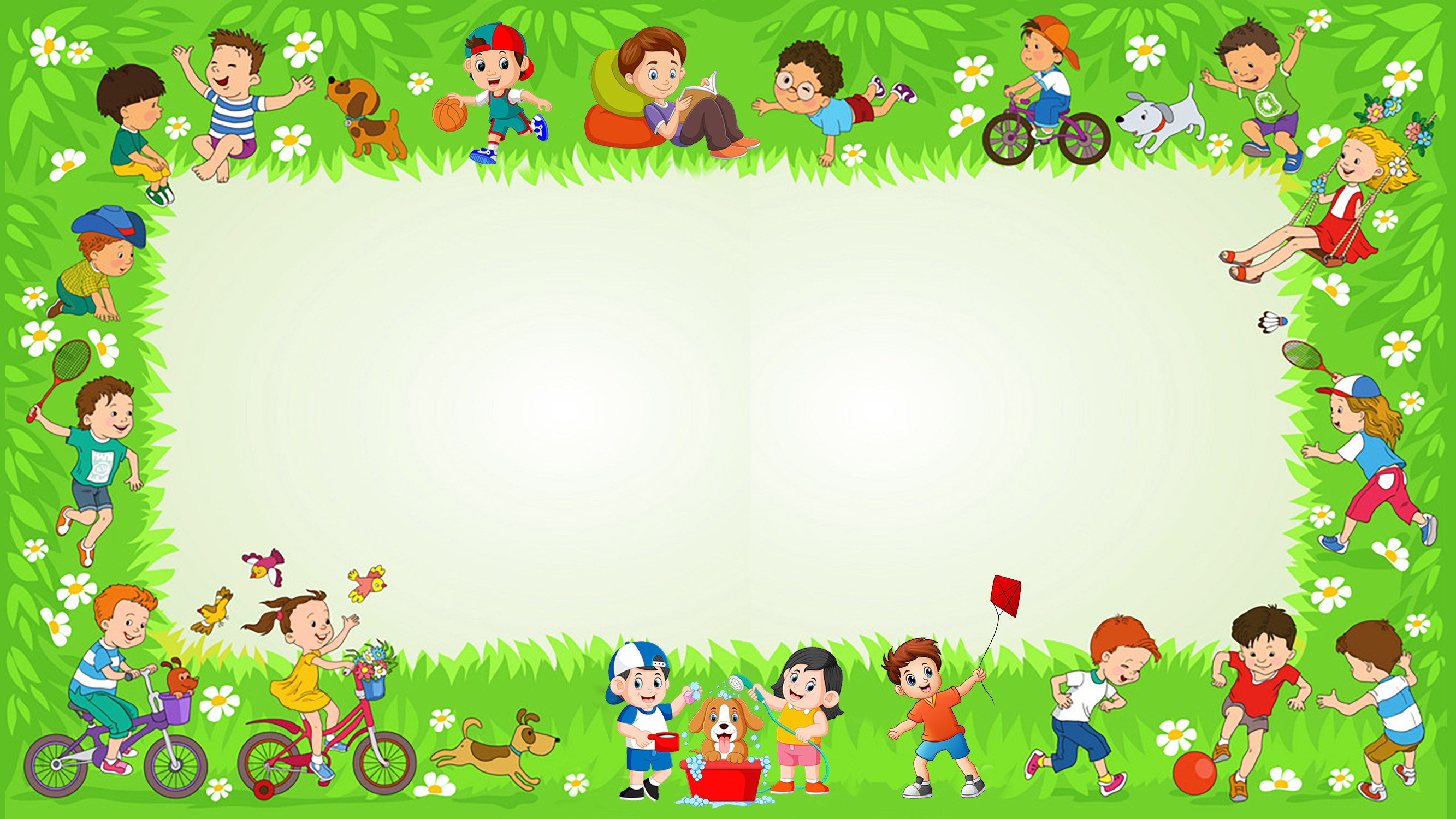 Chúc các emhọc tốt
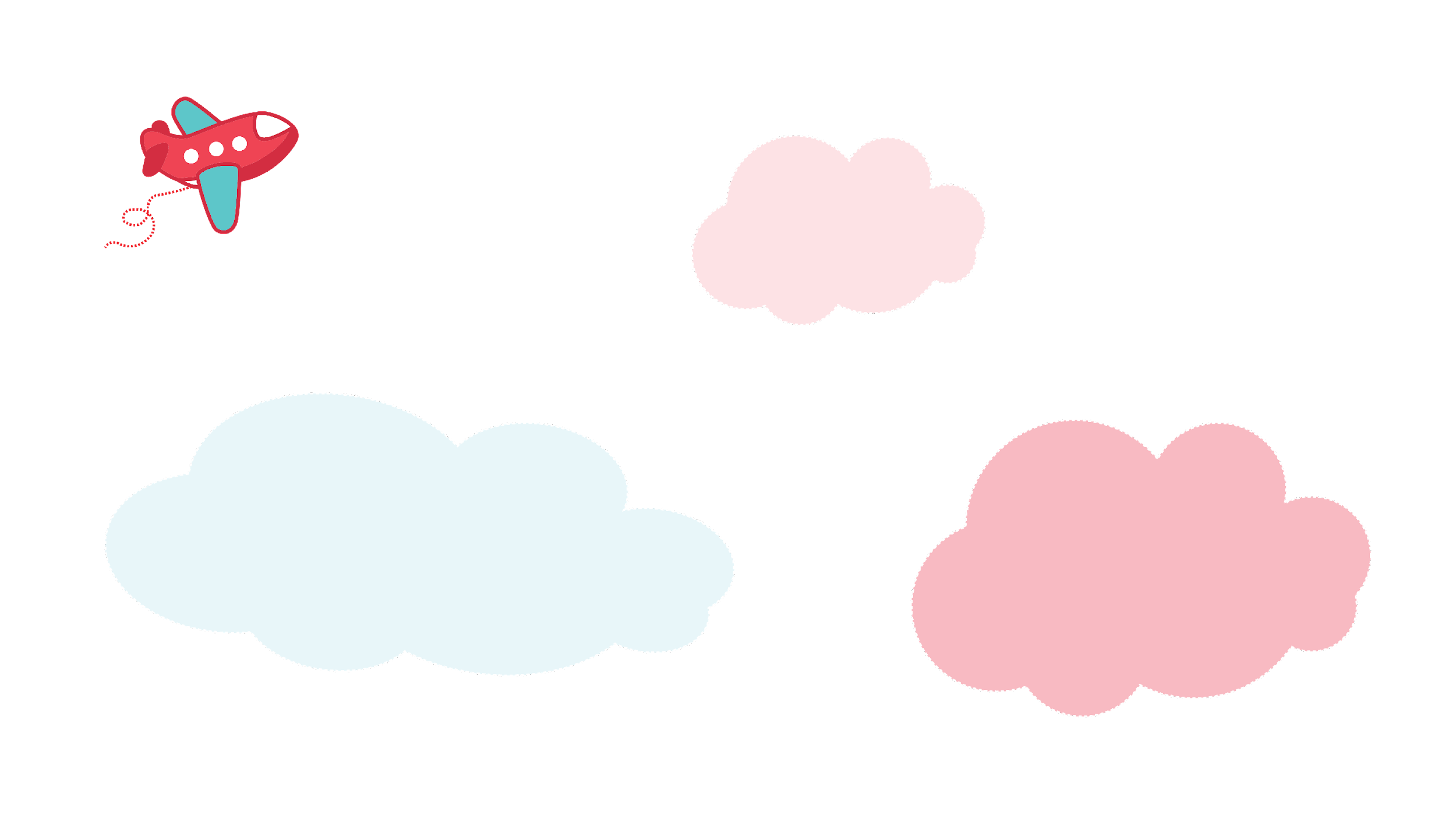 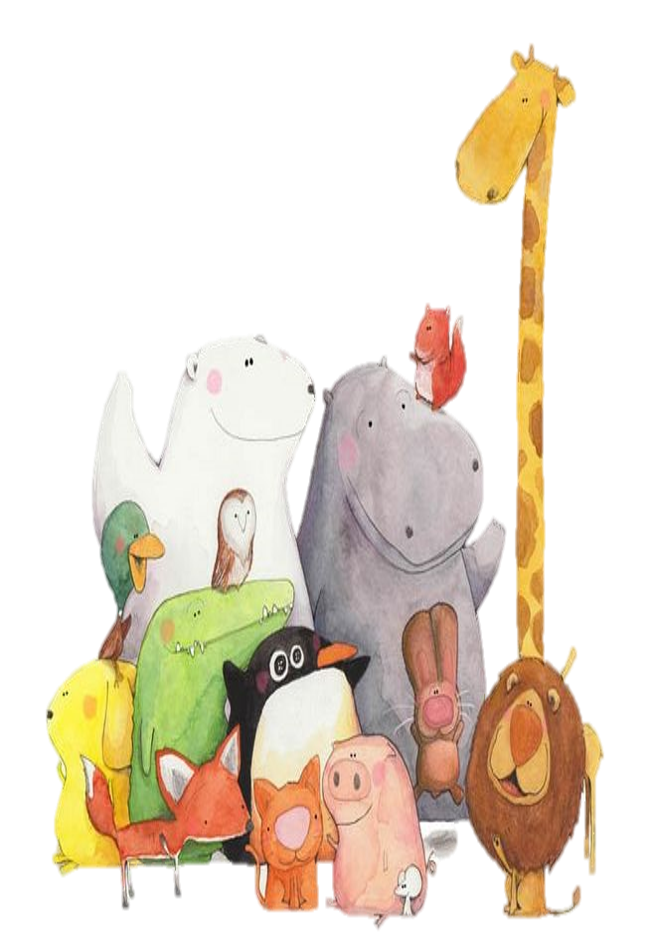 Tạm biệt các em!
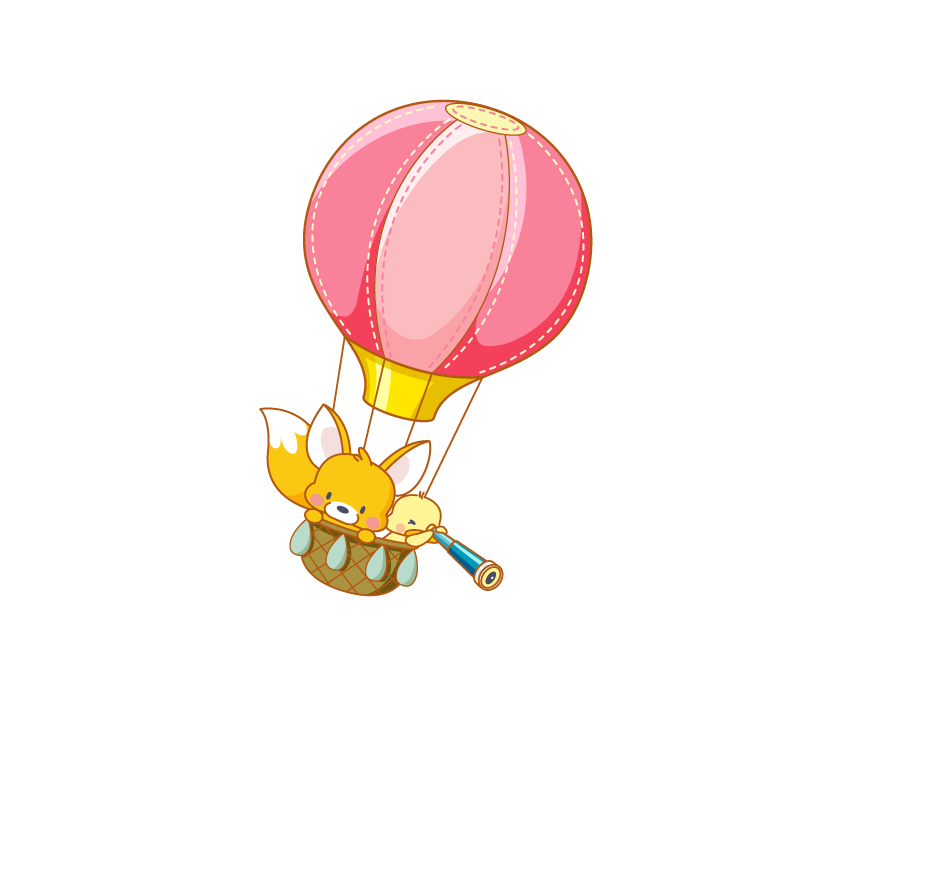